Object-Oriented Modeling
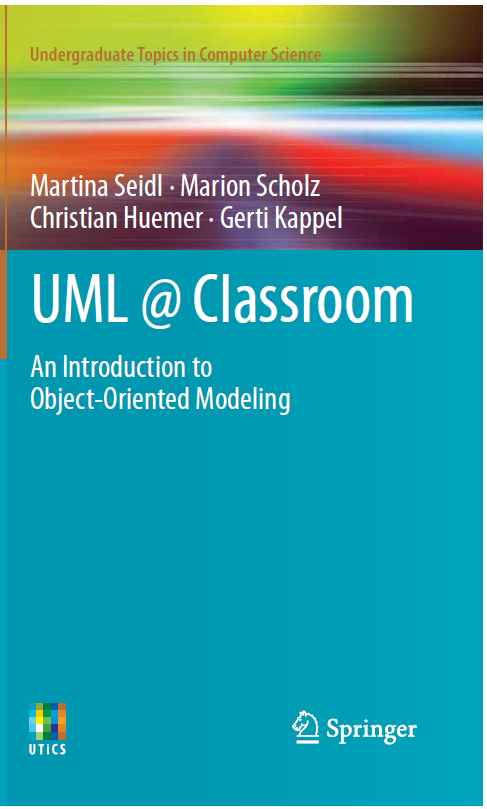 State Machine Diagram
Slides accompanying UML@Classroom
Version 1.0
Literature
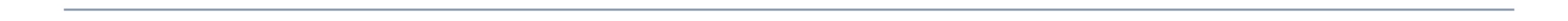 The lecture is based on the following book:
UML @ Classroom: An Introduction to Object-Oriented Modeling
Martina Seidl, Marion Scholz, Christian Huemer and Gerti Kappel

Springer Publishing, 2015

ISBN 3319127411
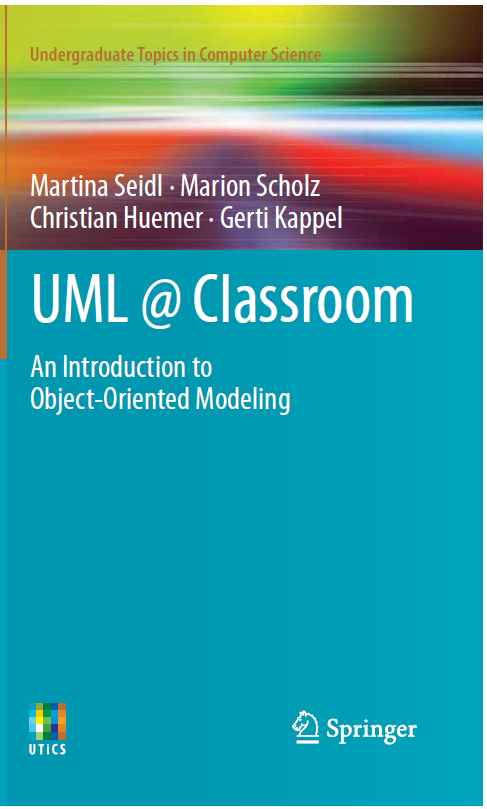 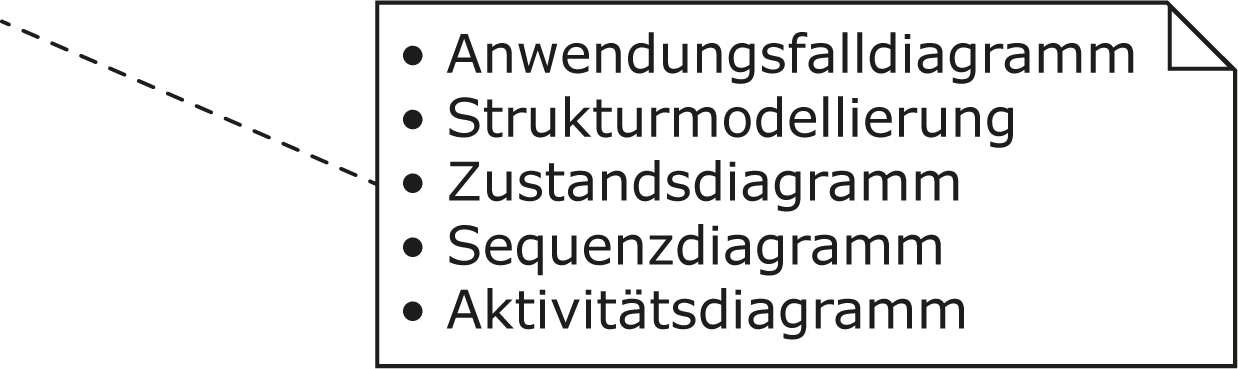 Use Case Diagram
Structure Modeling
State Machine Diagram
Sequence Diagram
Activity Diagram
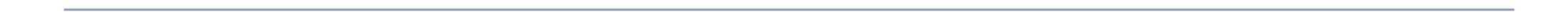 2
Content
Introduction
States
Transitions
Types of events
Types of states
Entry and exit points
3
Introduction
Every object takes a finite number of different states during its life
State machine diagram is used as follows:
To model the possible states of a system or object
To show how state transitions occur as a consequence of events
To show what behavior the system or object exhibits in each state

Example: high-level description of the behavior of a lecture hall
Transition
State
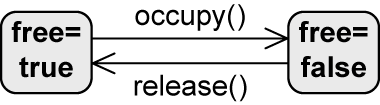 4
Example: Lecture Hall with Details
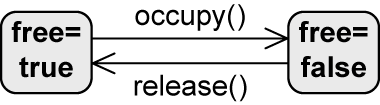 class LectureHall {
	private boolean free;

	public void occupy() {
		free=false;
	}
	public void release() {
		free=true;
	}
}
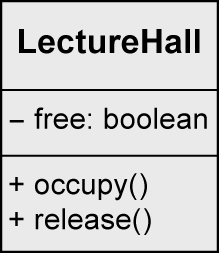 5
Example: Digital Clock
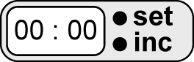 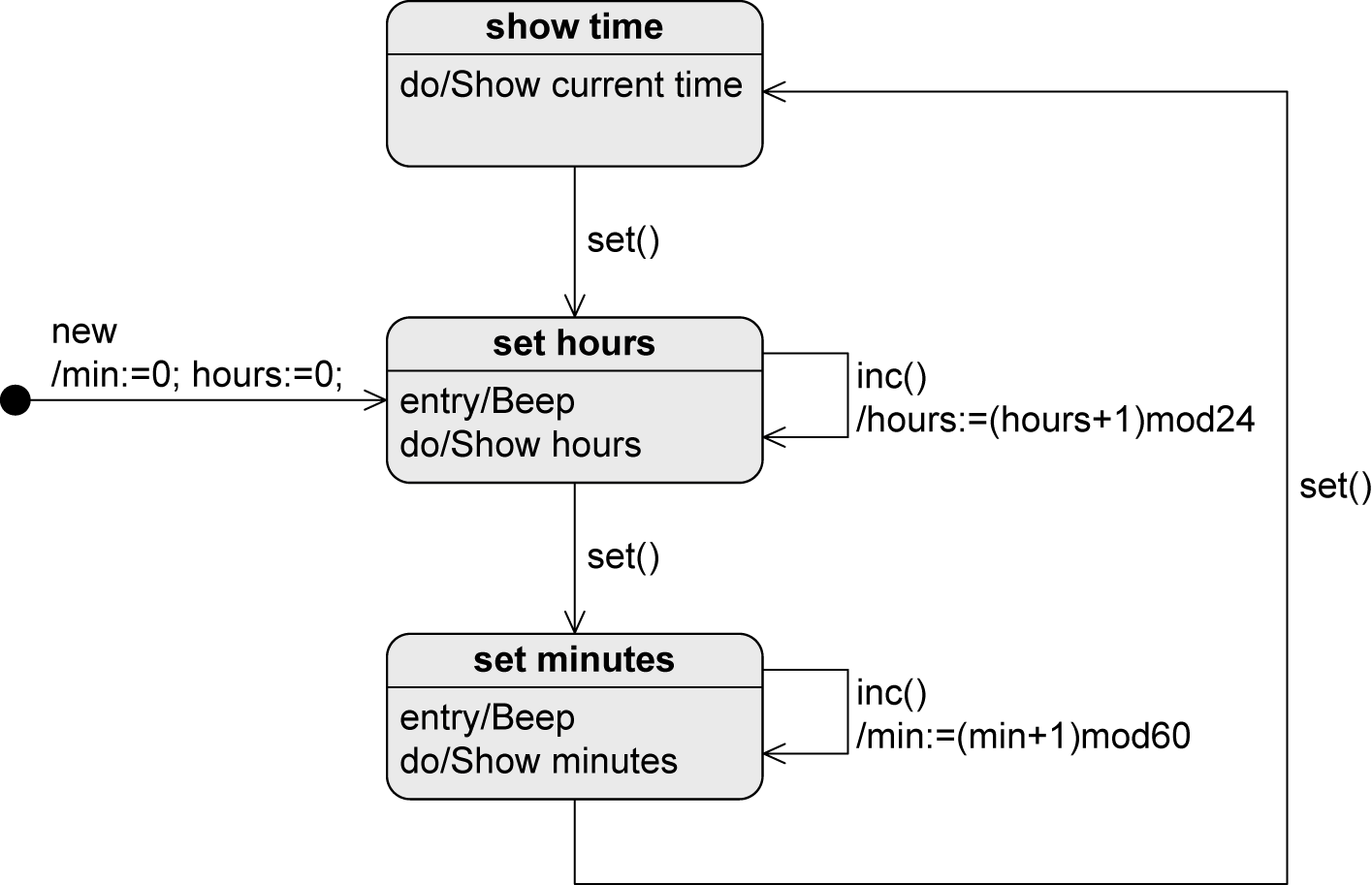 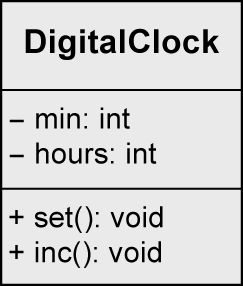 6
State
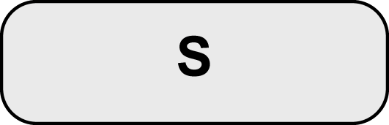 States = nodes of the state machine

When a state is active
The object is in that state
All internal activities specified in this state can be executed
An activity can consist of multiple actions

entry / Activity(...)
Executed when the object enters the state
exit / Activity(...)
Executed when the object exits the state
do / Activity(...)
Executed while the object remains in this state
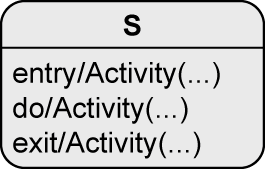 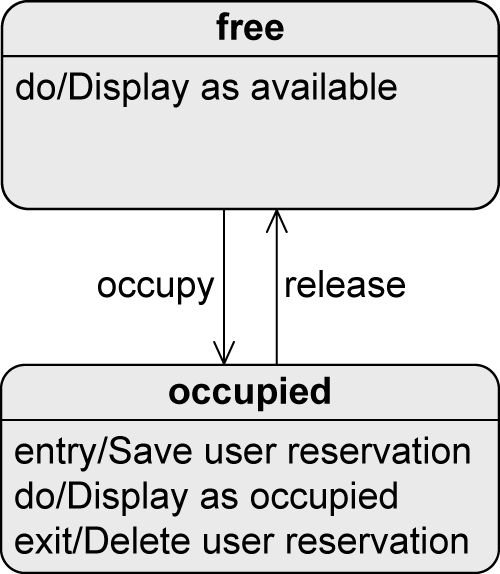 7
Transition
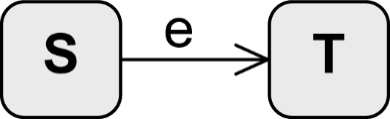 Change from one state to another
Event
Guard
Sequence of actions (effect)
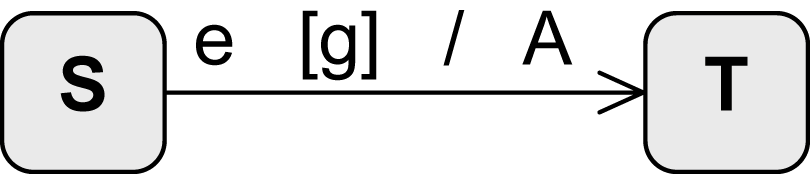 Source state
Transition
Target state
8
Transition – Syntax
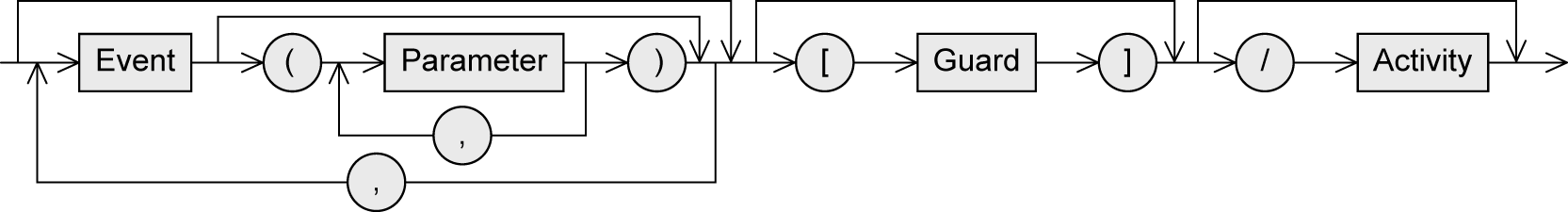 Event (trigger)
Exogenous stimulus
Can trigger a state transition
Guard (condition)
Boolean expression
If the event occurs, the guard is checked
If the guard is true
All activities in the current state are terminated
Any relevant exit activity is executed
The transition takes place
If the guard is false
No state transition takes place, the event is discarded
Activity (effect)
Sequence of actions executed during the state transition
9
Transition – Types (1/2)
Internal transition
External transition
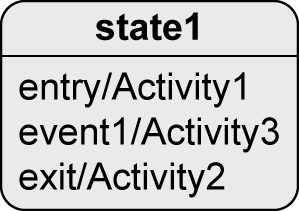 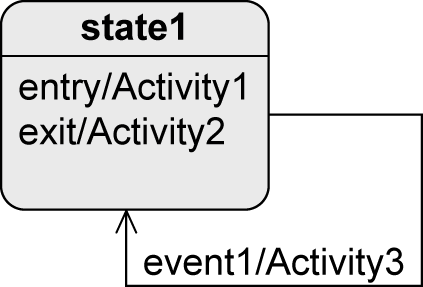 If event1 occurs
Object remains in state1
Activity3 is executed
If event1 occurs
Object leaves state1 and Activity2 is executed
Activity3 is executed
Object enters state1 and Activity1 is executed
10
Transition – Types (2/2)
When do the following transitions take place?
If e1 occurs, A1 is aborted and the object changes to S2
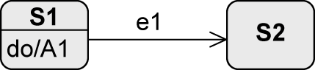 If e1 occurs and g1 evaluates to true, A1 is aborted and the object changes to S2
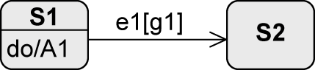 As soon as the execution of A1 is finished, a completion event is generated that initiates the transition to S2
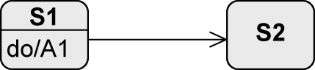 As soon as the execution of A1 is finished, a completion event is generated; if g1 evaluates to true, the transition takes place; If not, this transition can never happen
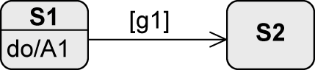 11
Transition – Sequence of Activity Executions
Assume S1 is active … what is the value of x after e occurred?
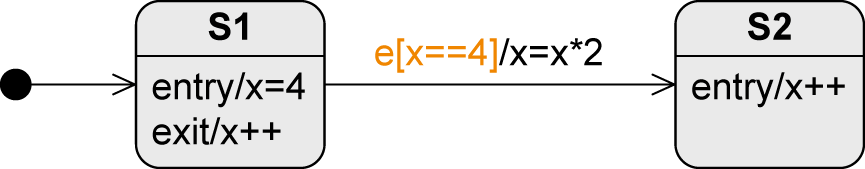 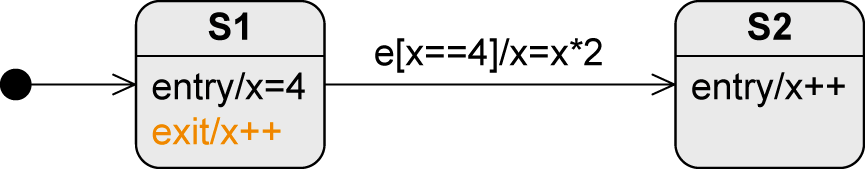 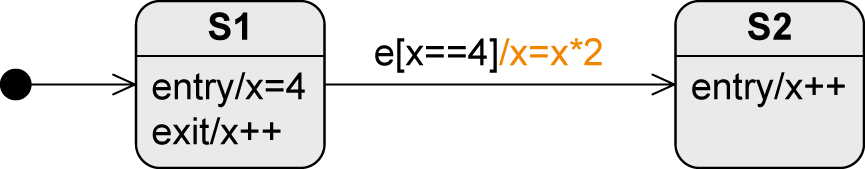 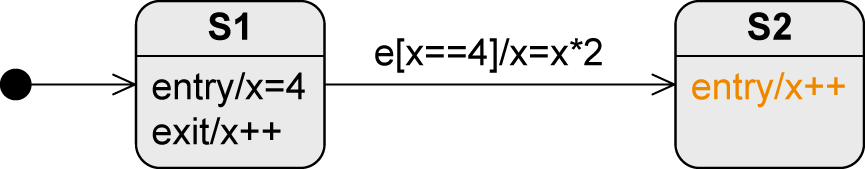 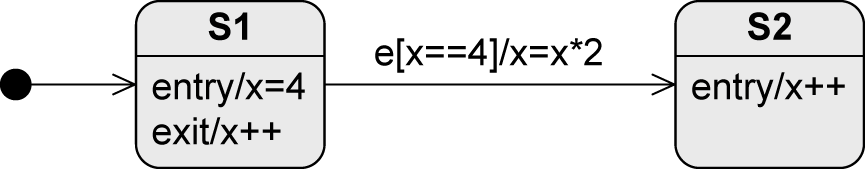 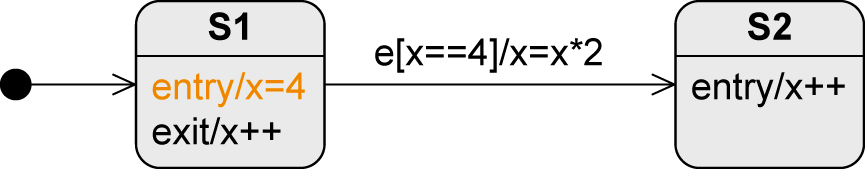 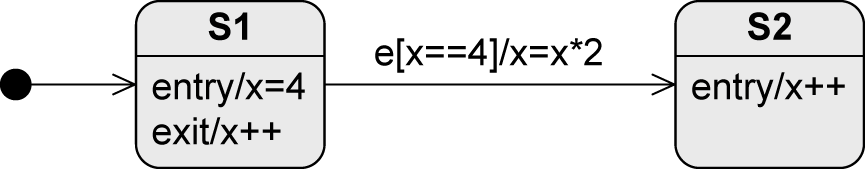 S1 becomes active, x is set to the value 4
e occurs, the guard is checked and evaluates to true
S1 is left, x is set to 5
The transition takes place, x is set to 10
S2 is entered, x is set to 11
12
Example: Registration Status of an Exam
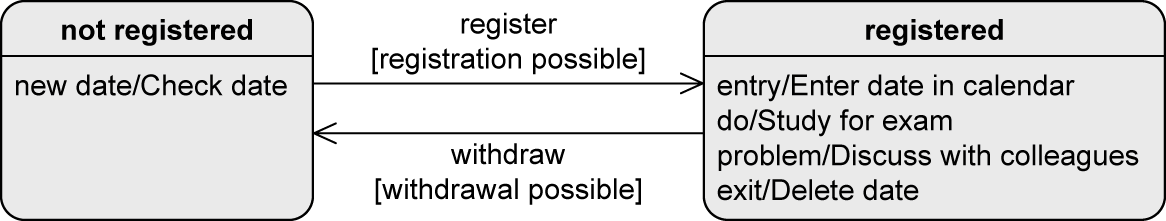 13
Event – Types (1/2)
Signal event
	Receipt of a signal
E.g., rightmousedown, sendSMS(message)
Call event
	Operation call
E.g., occupy(user,lectureHall), register(exam)
Time event
	Time-based state transition
Relative: based on the time of the occurrence of the event
E.g., after(5 seconds)
Absolute
E.g., when(time==16:00), when(date==20150101)
14
Event – Types (2/2)
Any receive event
	Occurs when any event occurs that does not trigger another transition from the active state
Keyword all
Completion event
	Generated automatically when everything to be done in the current state is completed
Change event
	Permanently checking whether a condition becomes true
E.g., when(x > y), after(90min)
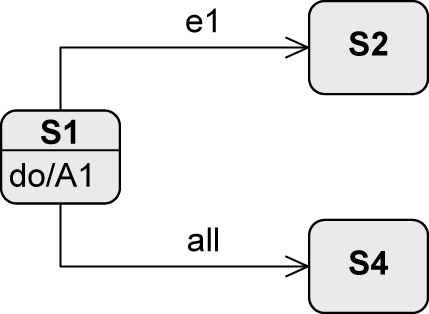 15
Change Event vs. Guard
Checked permanently
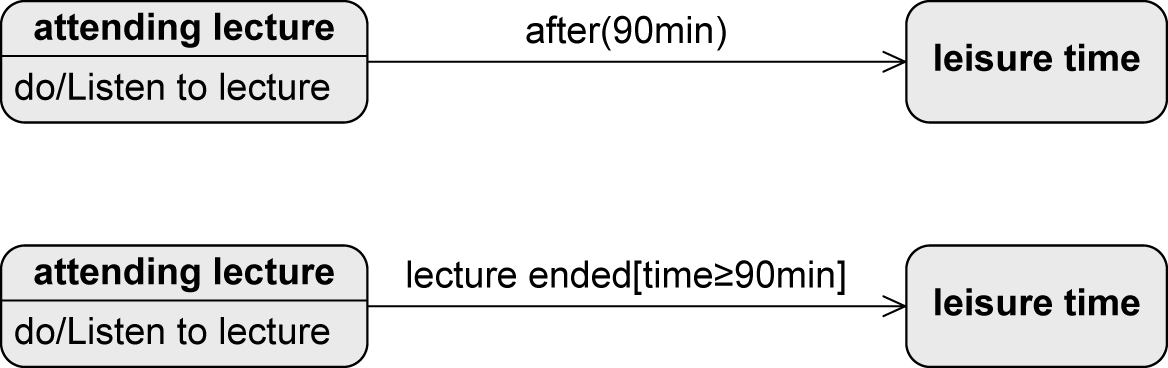 Only checked when event occurs
Question: What if the lecture is shorter than 90min?
16
Initial State
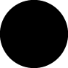 “Start” of a state machine diagram
Pseudostate
Transient, i.e.,  system cannot remain in that state
Rather a control structure than a real state
No incoming edges
If >1 outgoing edges
Guards must be mutually exclusive and cover all possible cases to ensure that exactly one target state is reached
If initial state becomes active, the object immediately switches to the next state
No events allowed on the outgoing edges (exception: new())
17
Final State and Terminate Node
Final State
Real state
Marks the end of the sequence of states
Object can remain in a final state forever

Terminate Node
Pseudostate
Terminates the state machine
The modeled object ceases to exist (= is deleted)
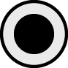 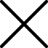 18
Decision Node
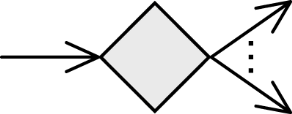 Pseudostate
Used to model alternative transitions
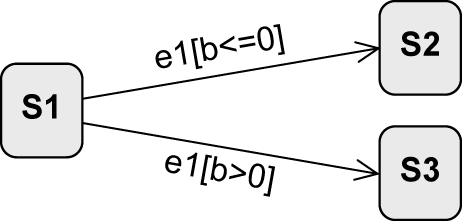 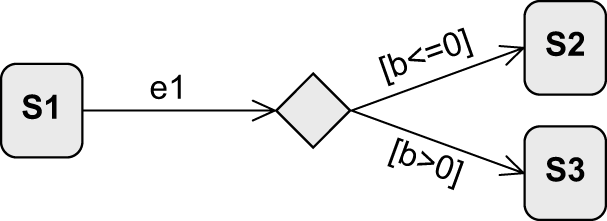 equivalent?
=
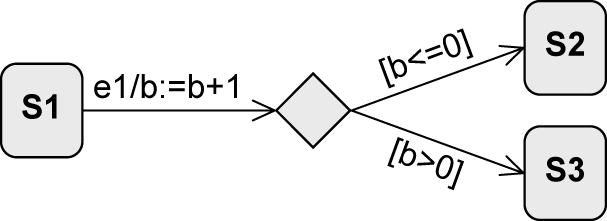 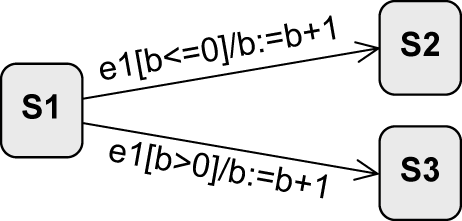 equivalent?
≠
19
Example: Decision Node
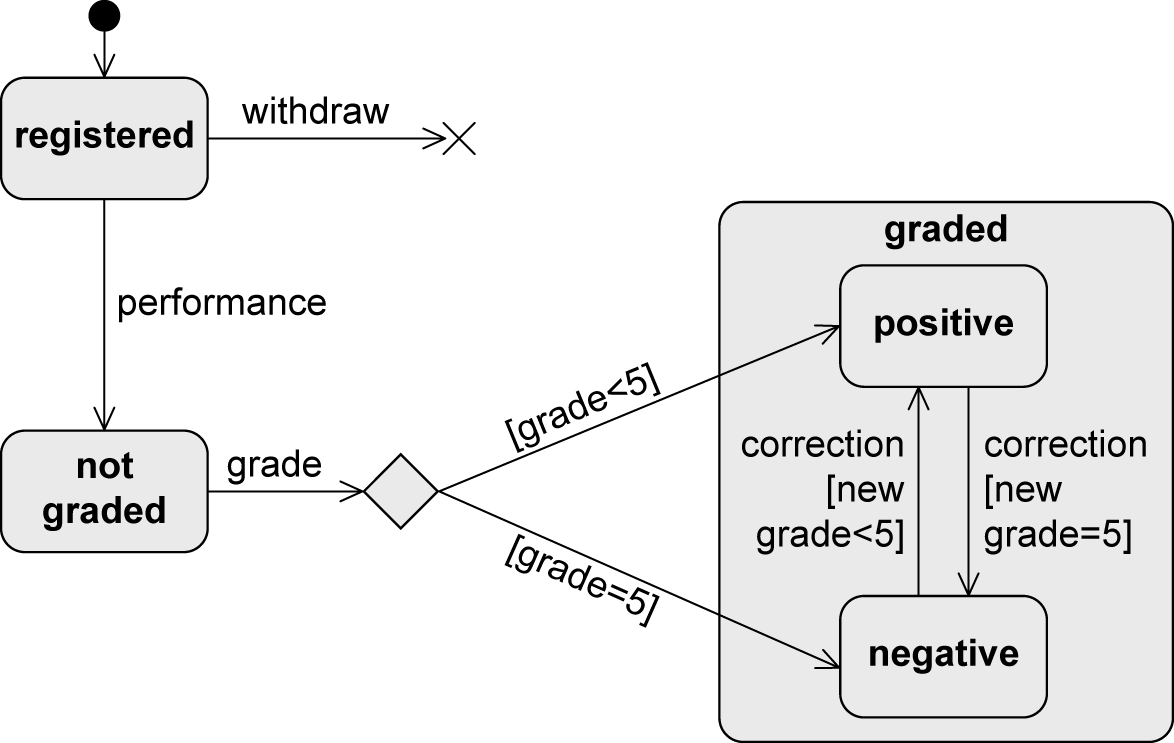 20
Parallelization and Synchronization Node
Parallelization node
Pseudostate
Splits the control flow into multiple concurrent flows
1 incoming edge
>1 outgoing edges

Synchronization node
Pseudostate
Merges multiple concurrent flows
>1 incoming edges
1 outgoing edge
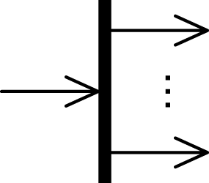 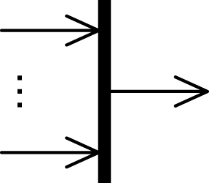 21
Composite State
Synonyms: complex state, nested state
Contains other states – “substates“
Only one of its substates is active at any point in time
Arbitrary nesting depth of substates
Composite state
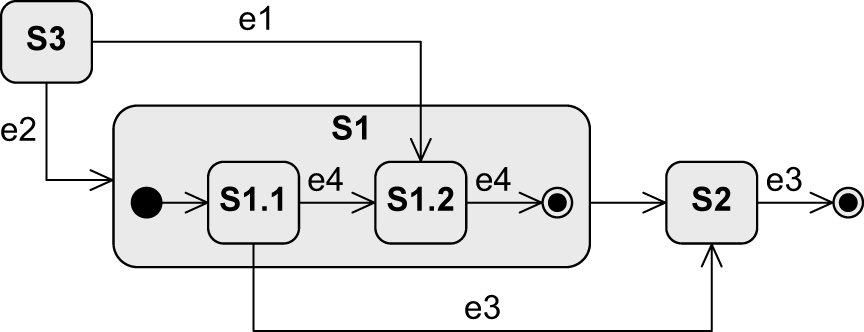 Substates
22
Entering a Composite State (1/2)
Transition to the boundary
Initial node of composite state is activated
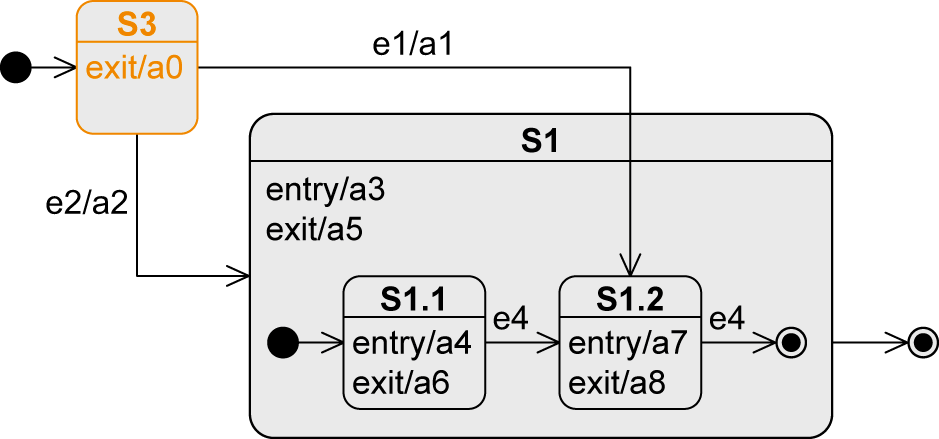 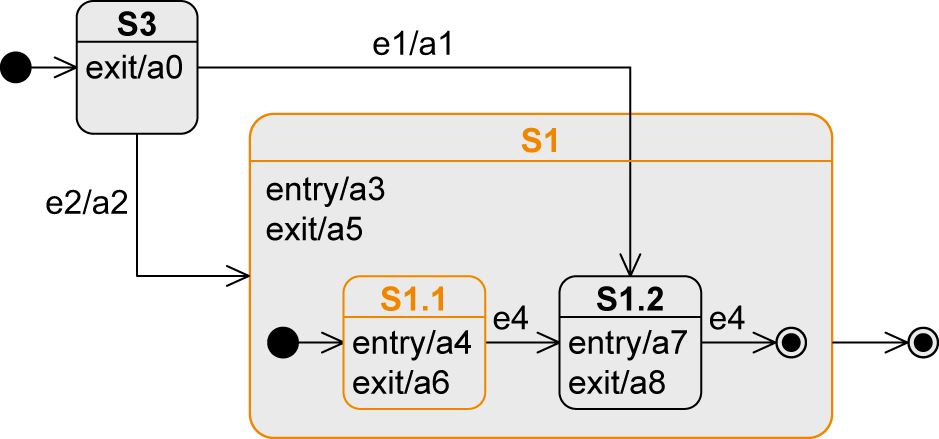 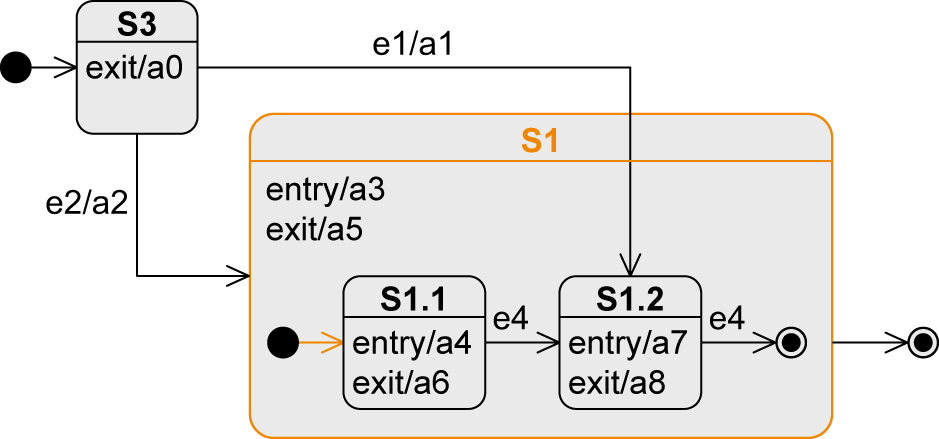 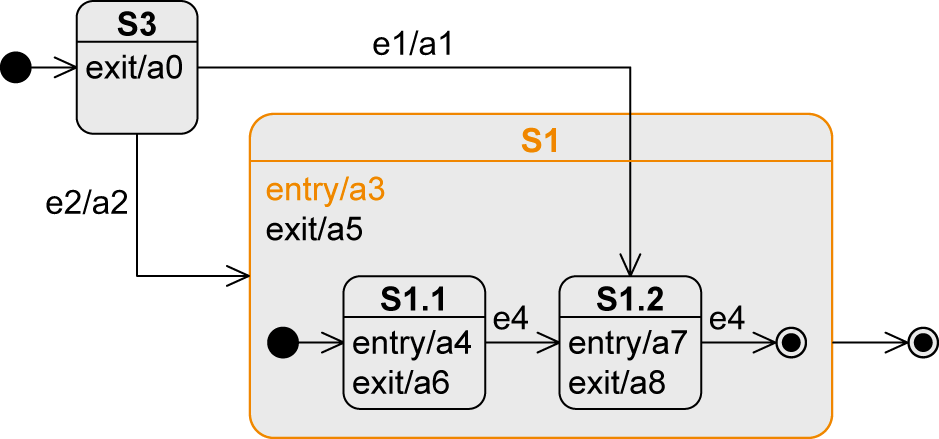 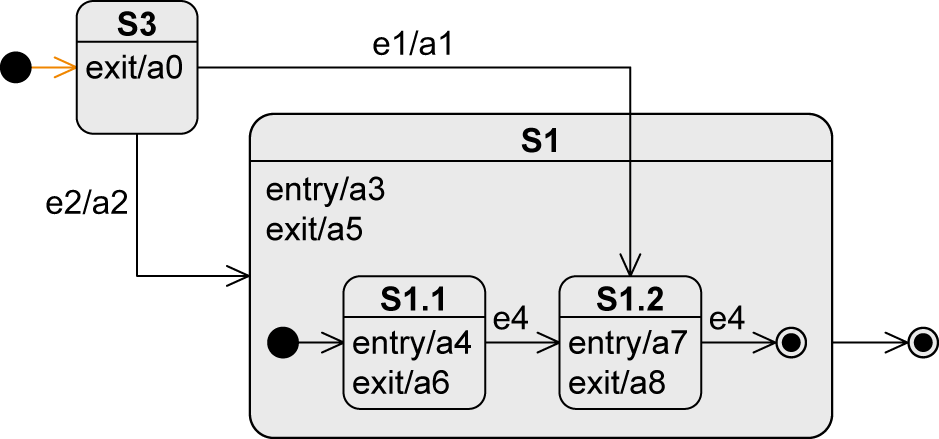 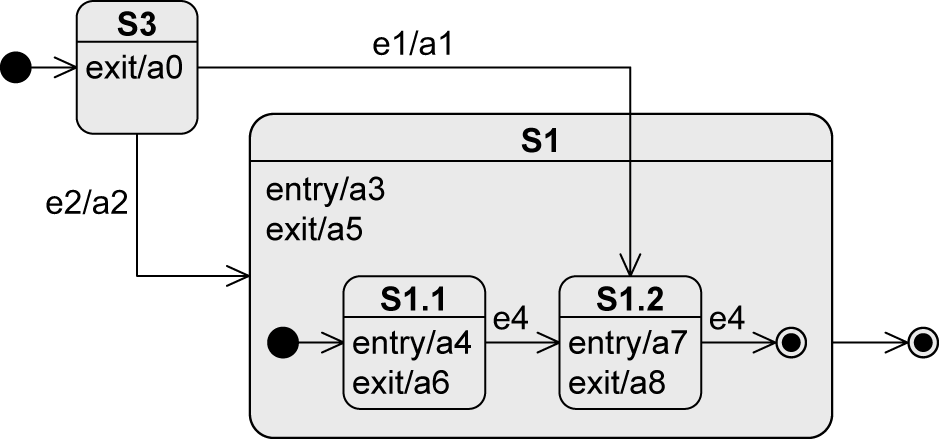 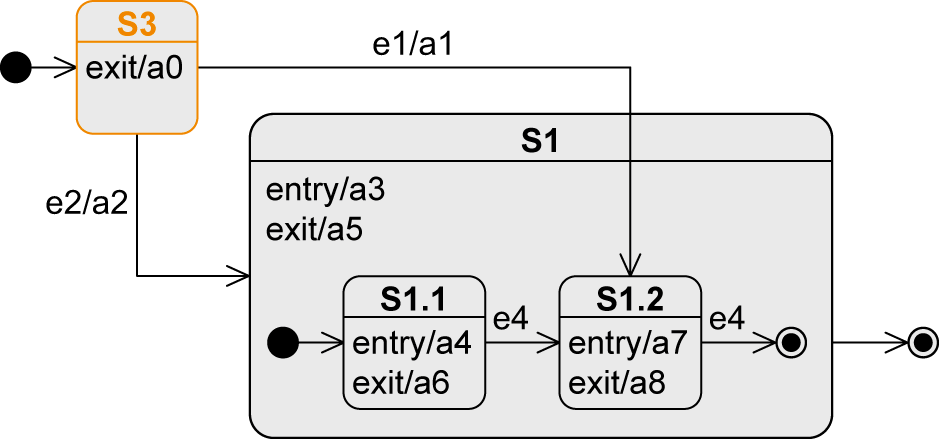 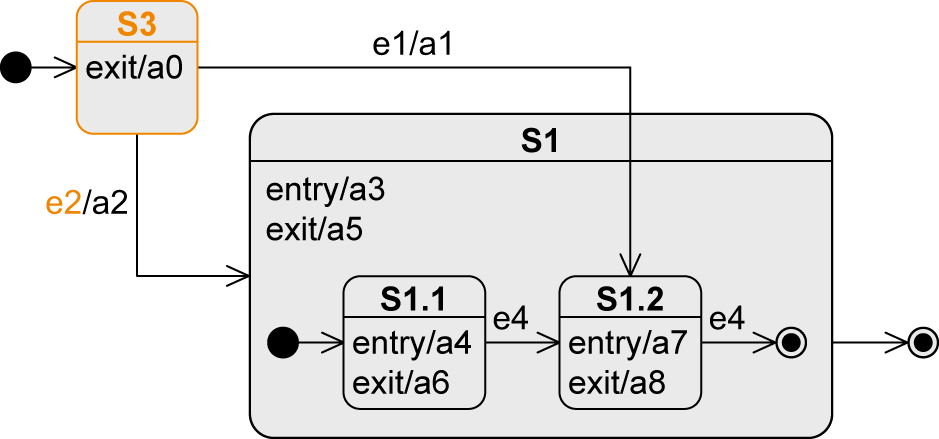 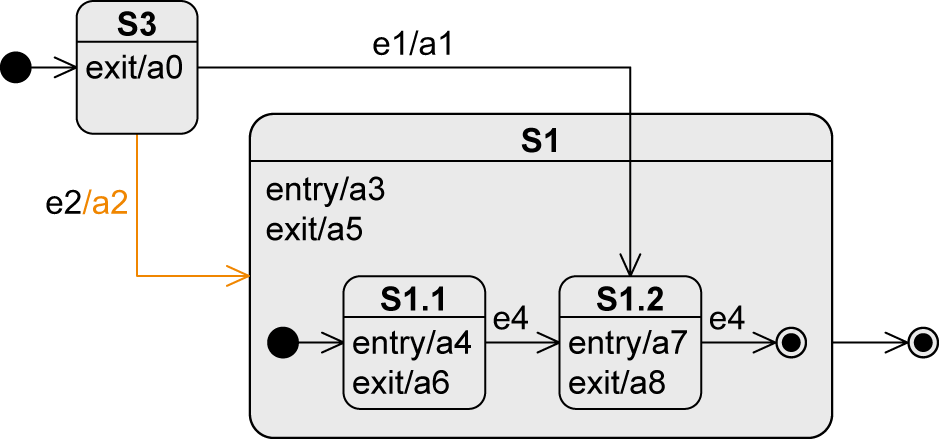 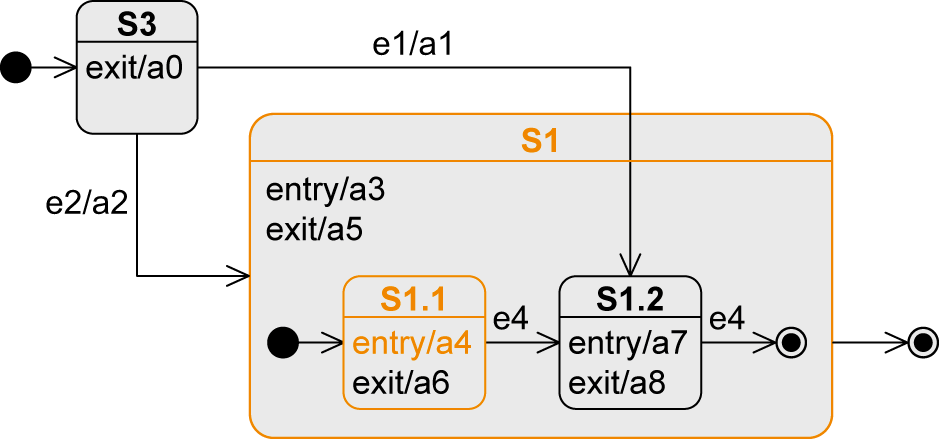 23
Entering a Composite State (2/2)
Transition to a substate
Substate is activated
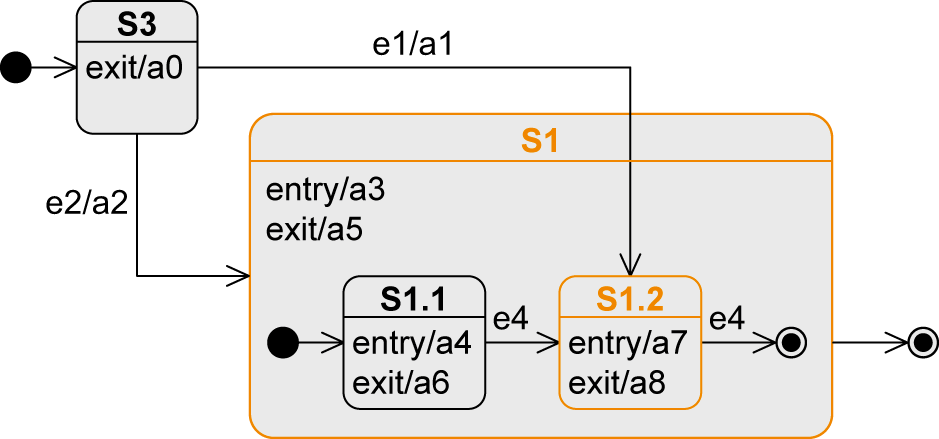 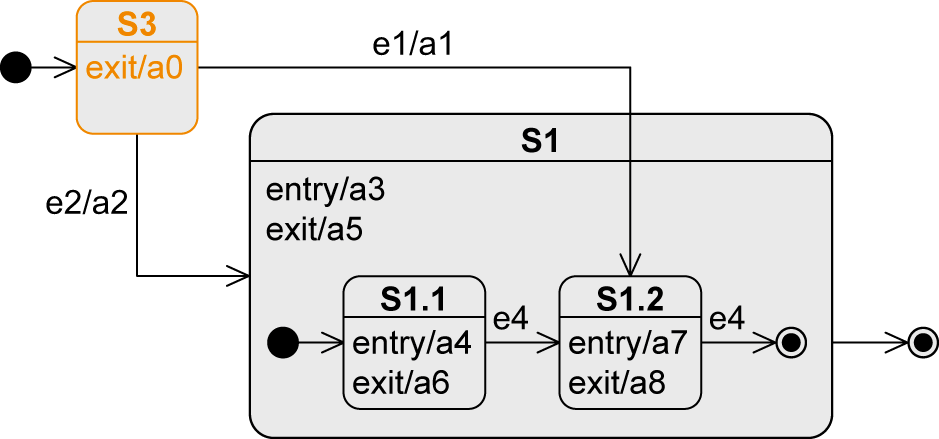 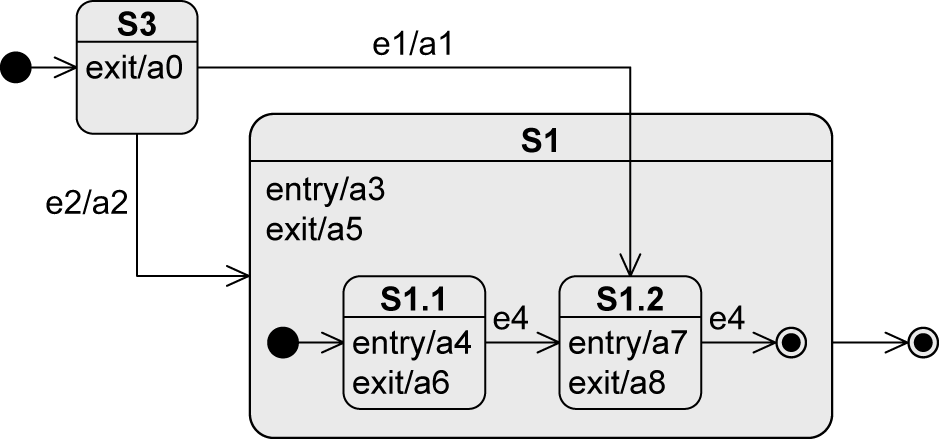 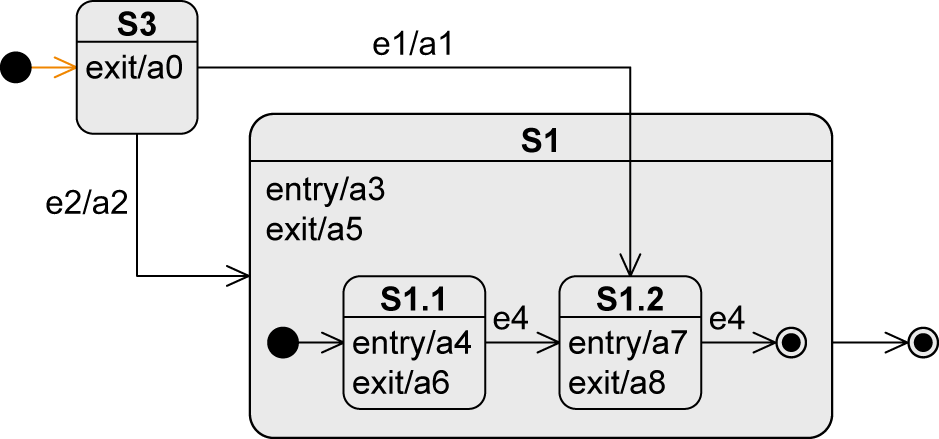 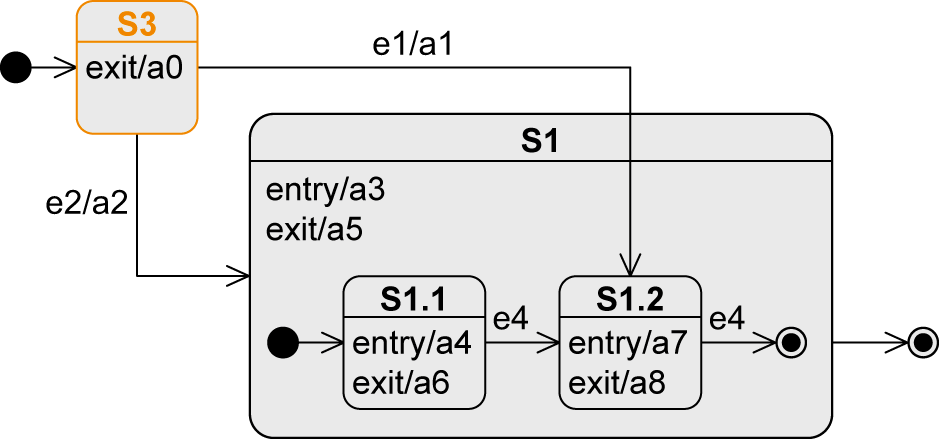 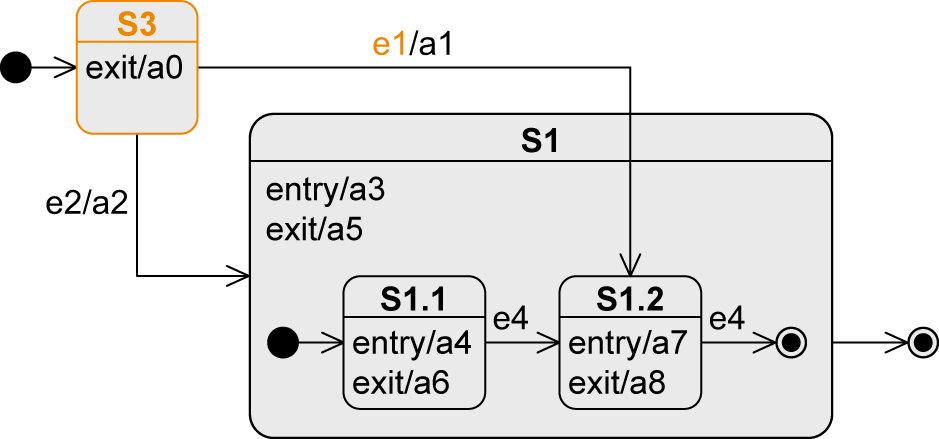 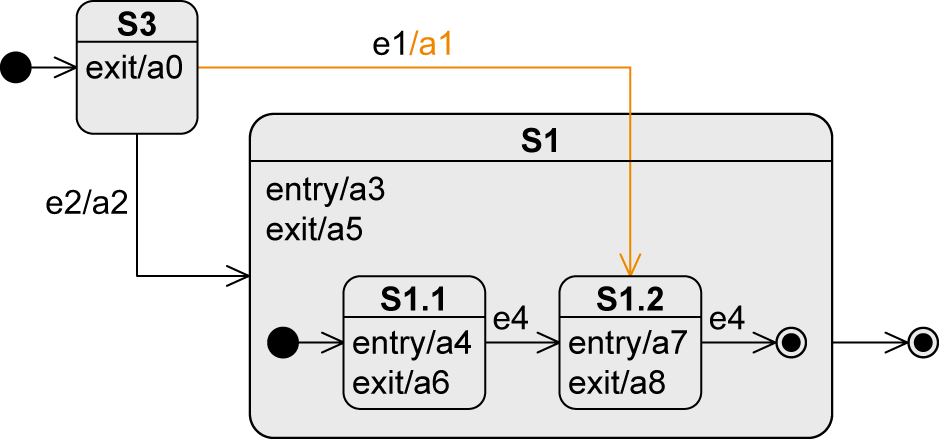 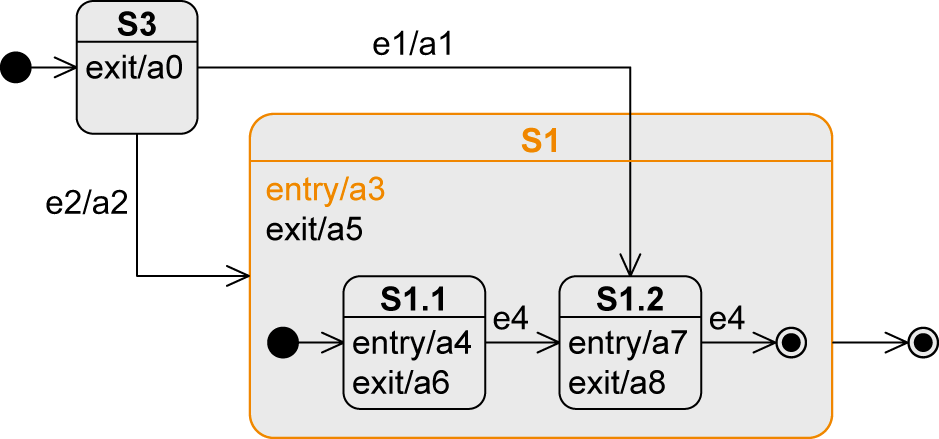 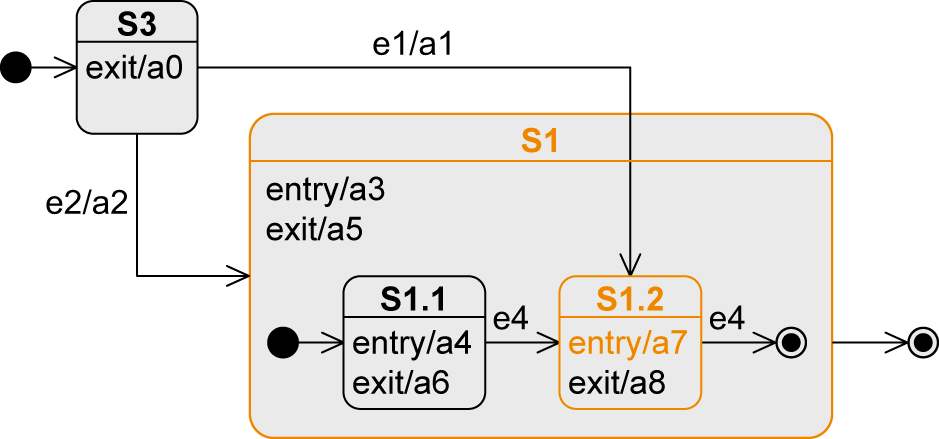 23
24
Exiting from a Composite State (1/3)
Transition from a substate
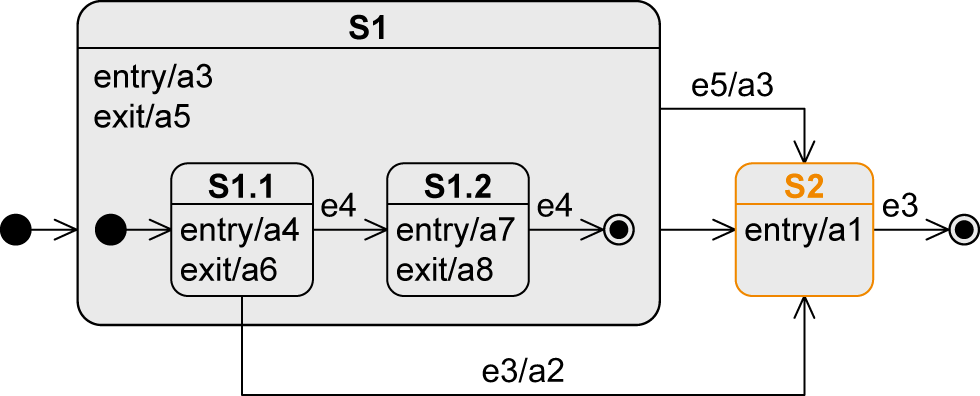 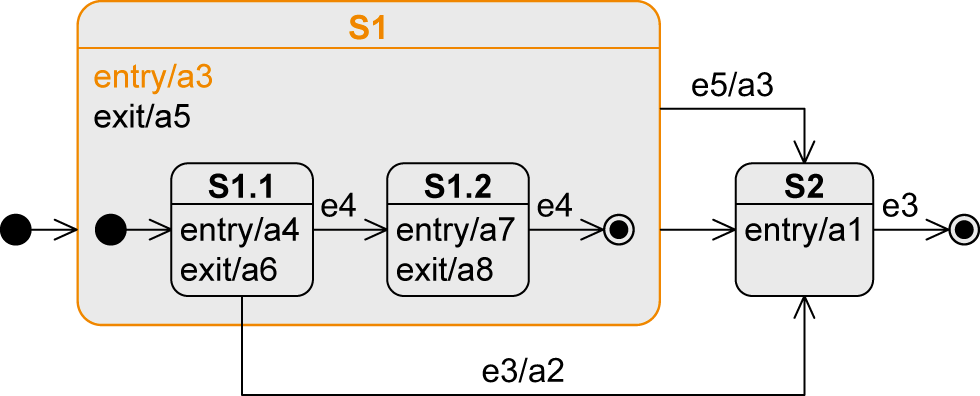 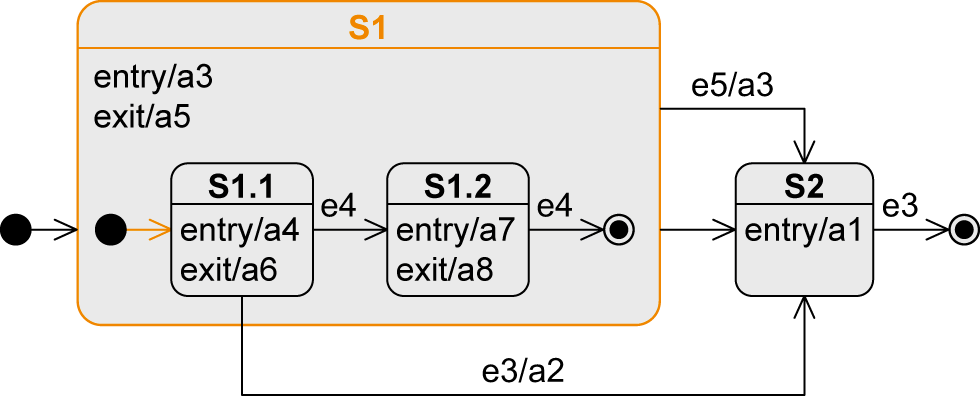 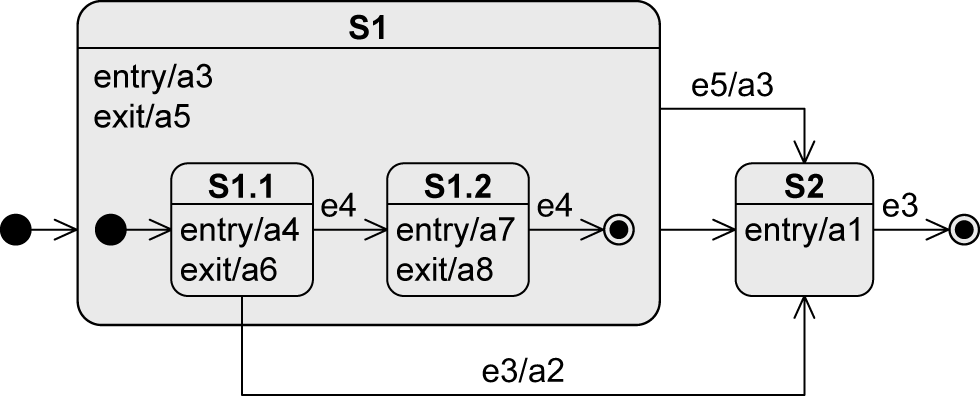 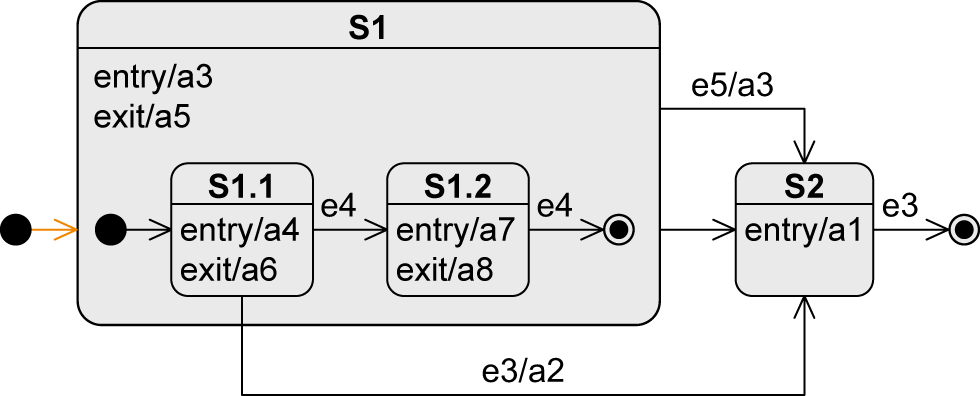 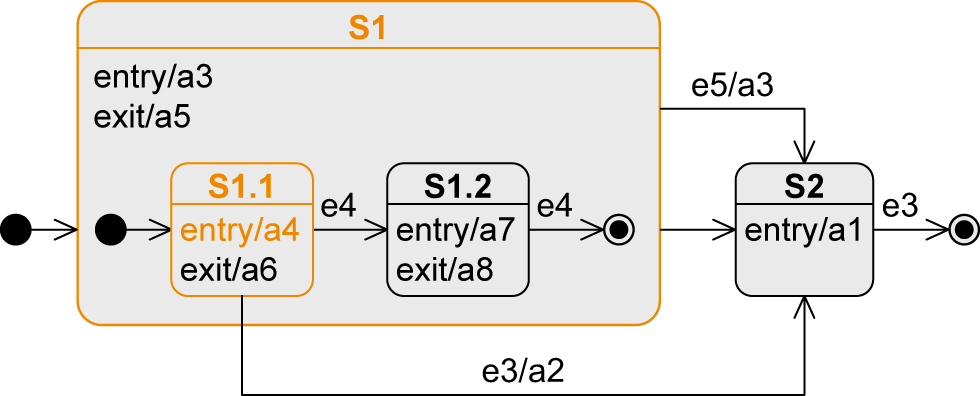 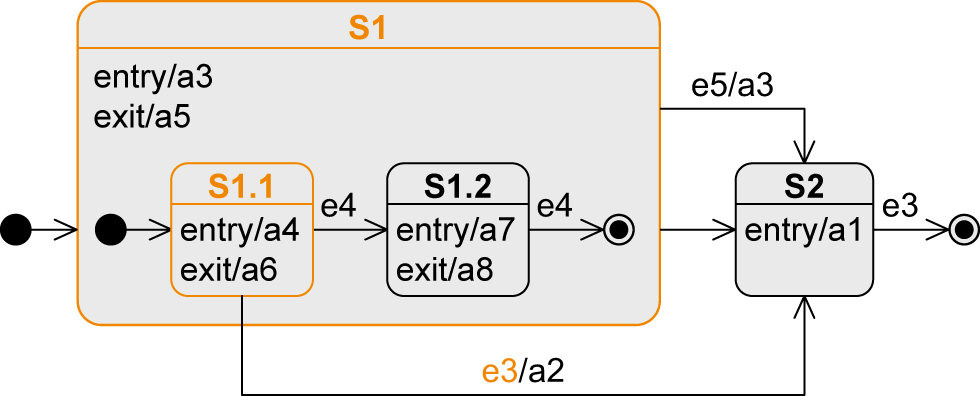 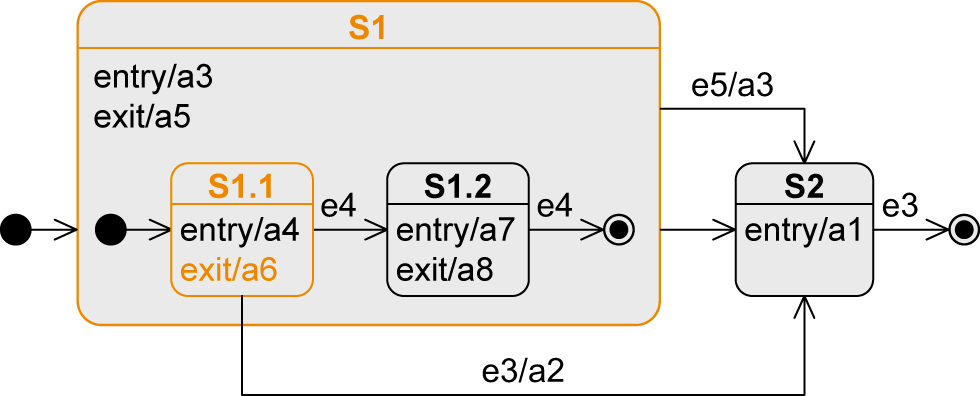 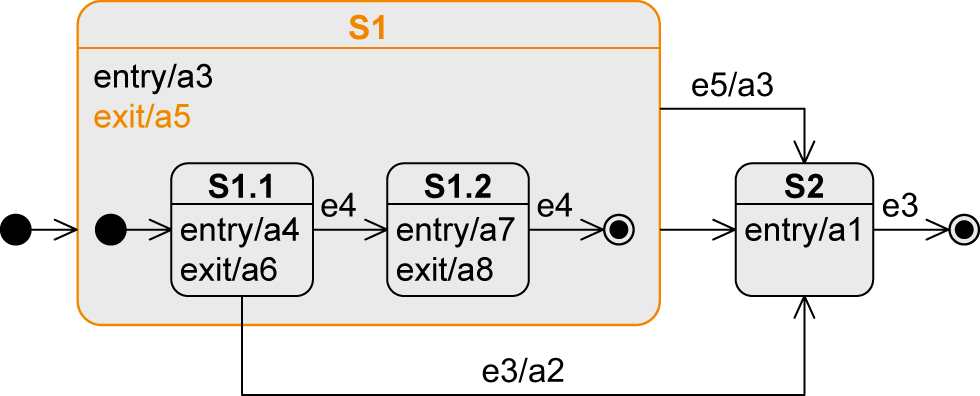 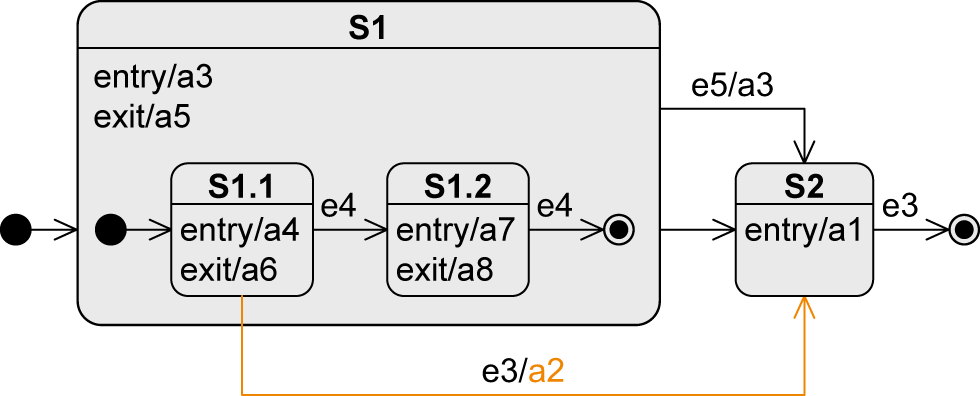 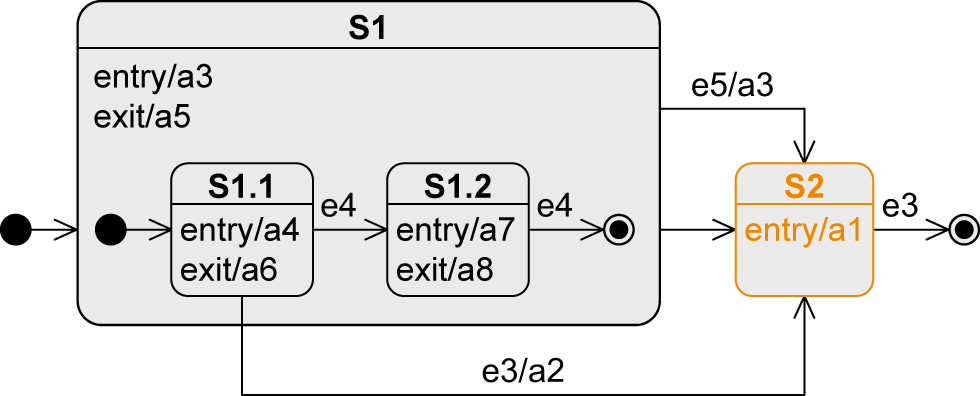 25
Exiting from a Composite State (2/3)
Transition from the composite state
No matter which substate of S1 is active, as soon as e5 occurs, the system changes to S2
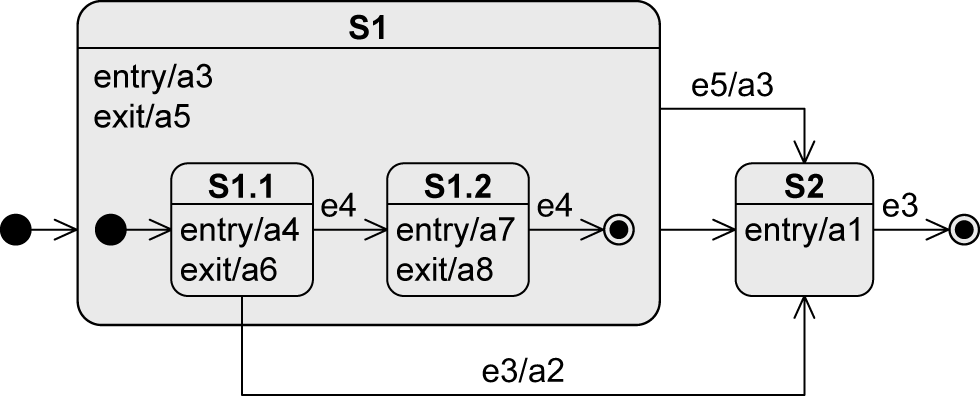 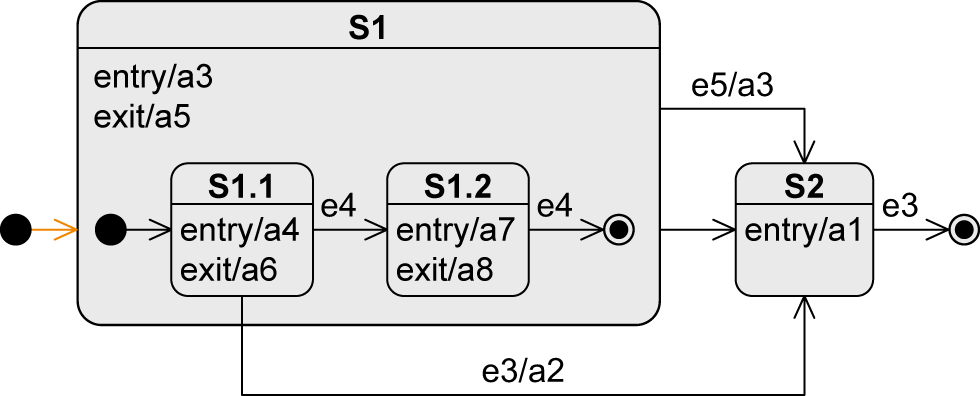 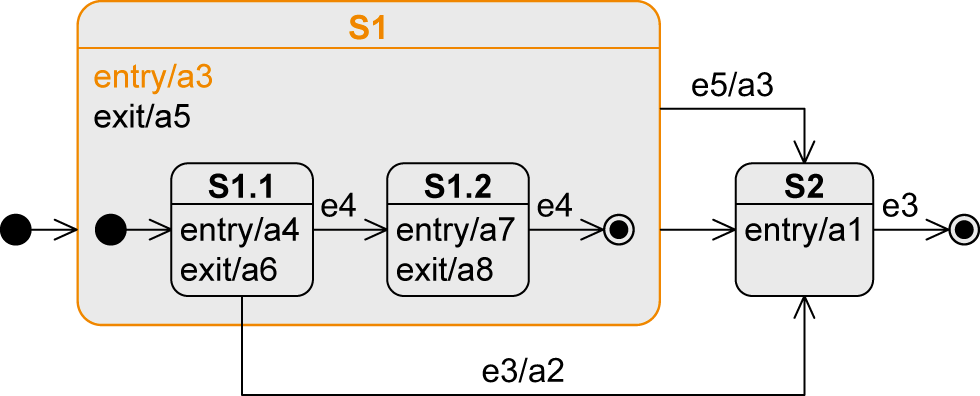 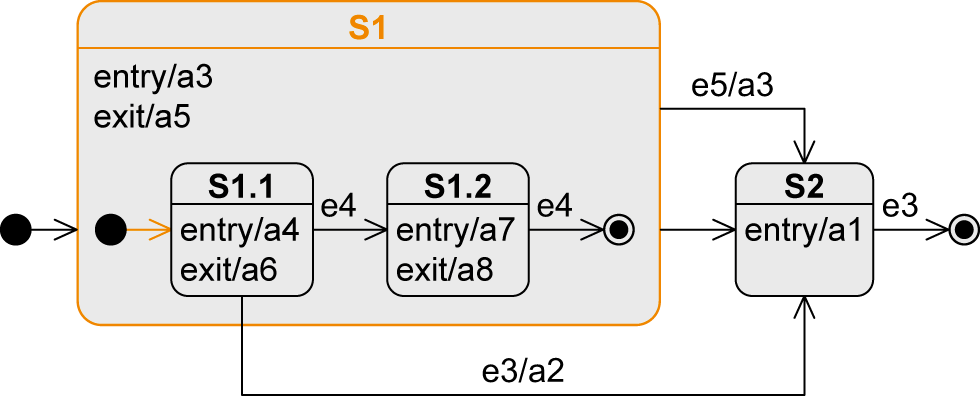 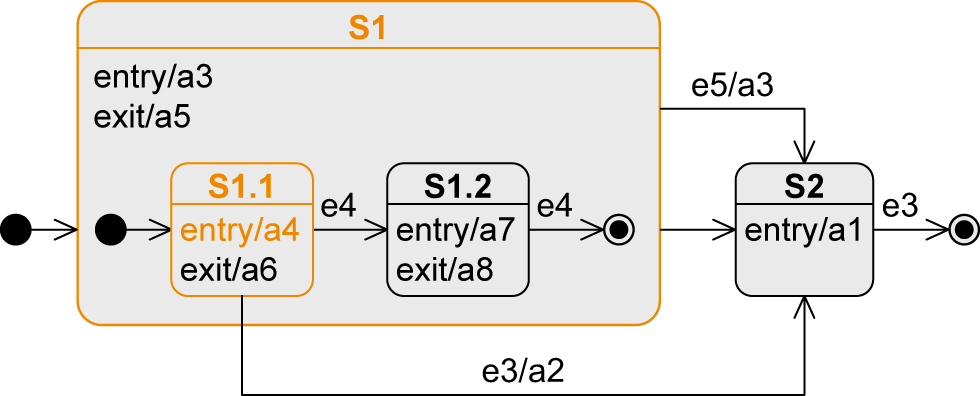 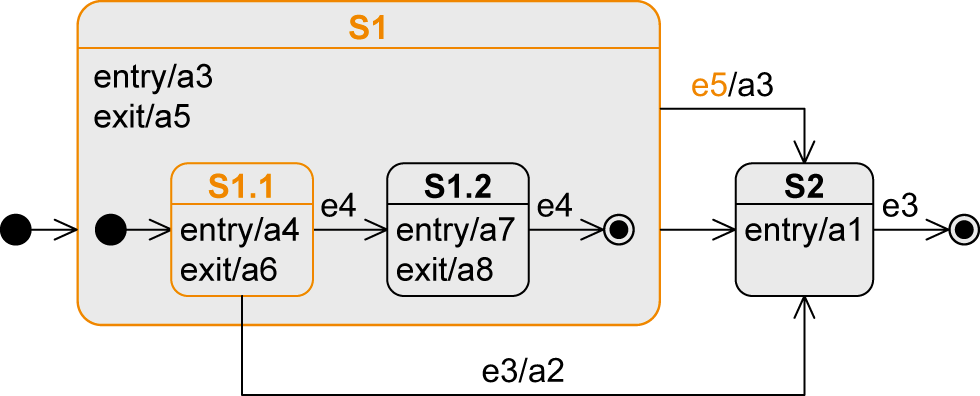 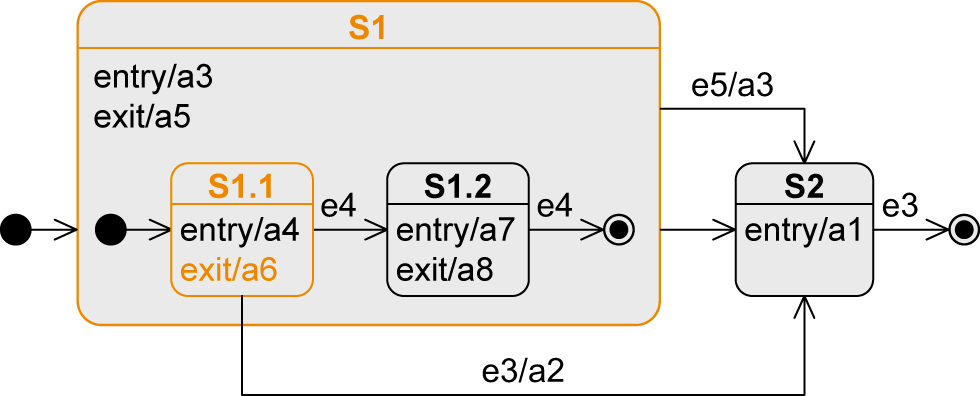 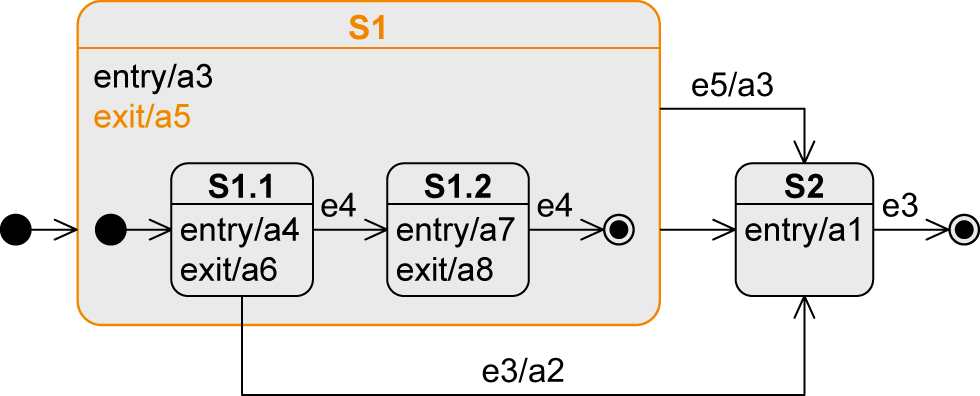 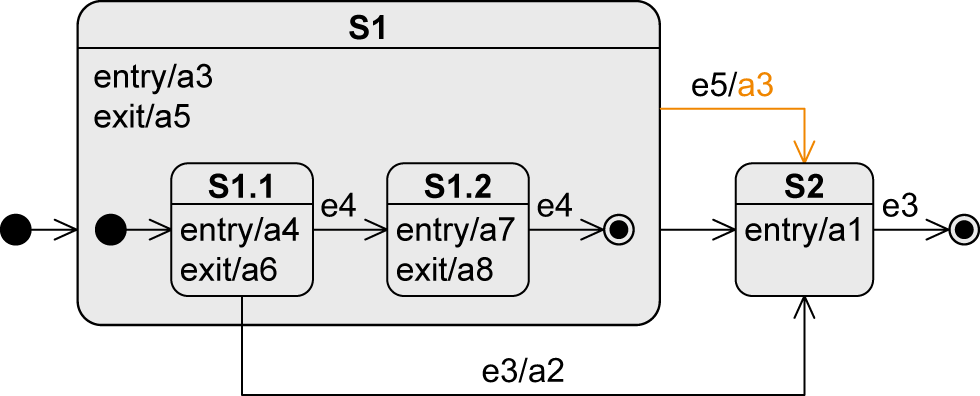 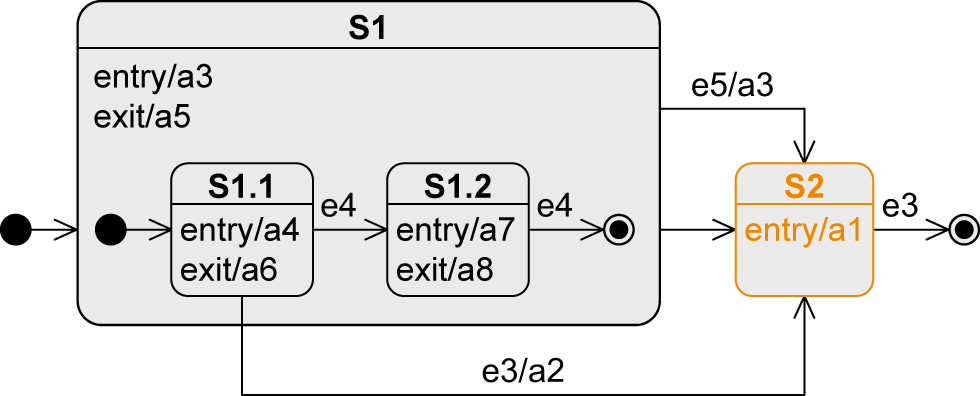 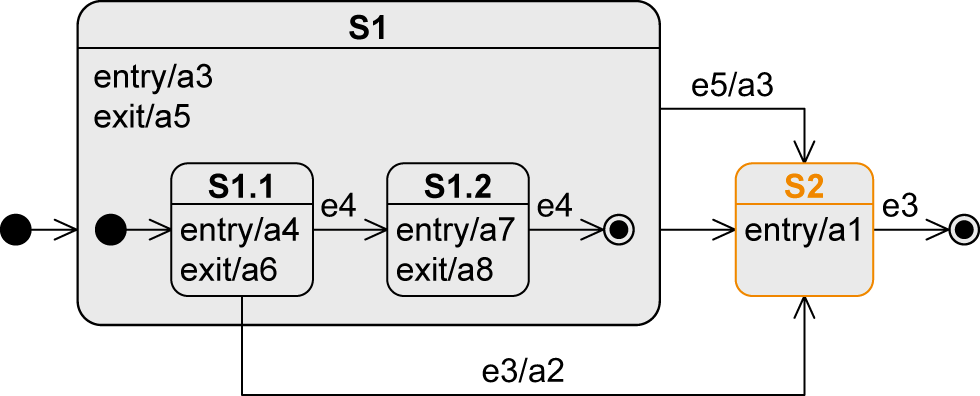 26
Exiting from a Composite State (3/3)
Completion transition from the composite state
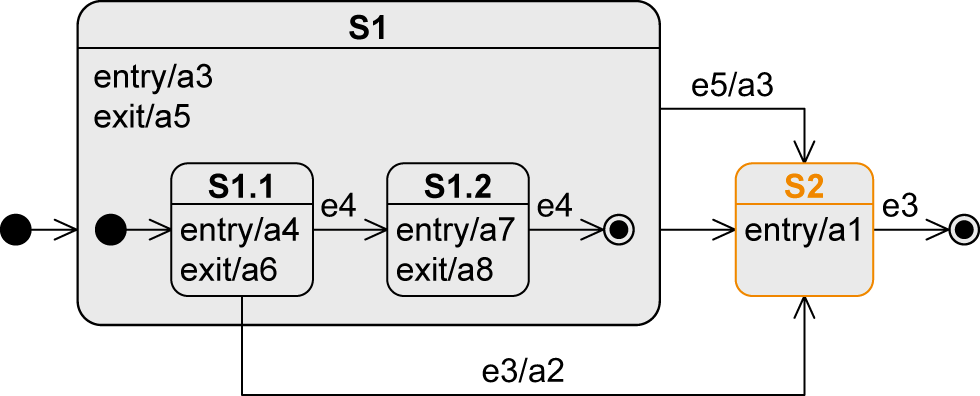 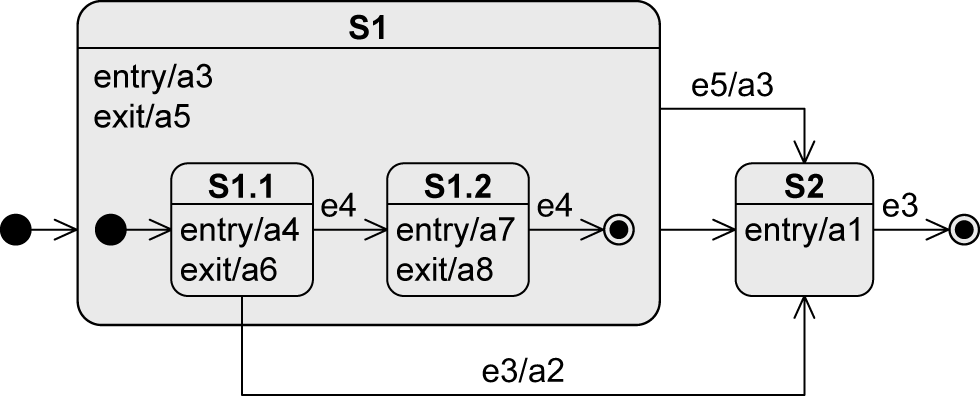 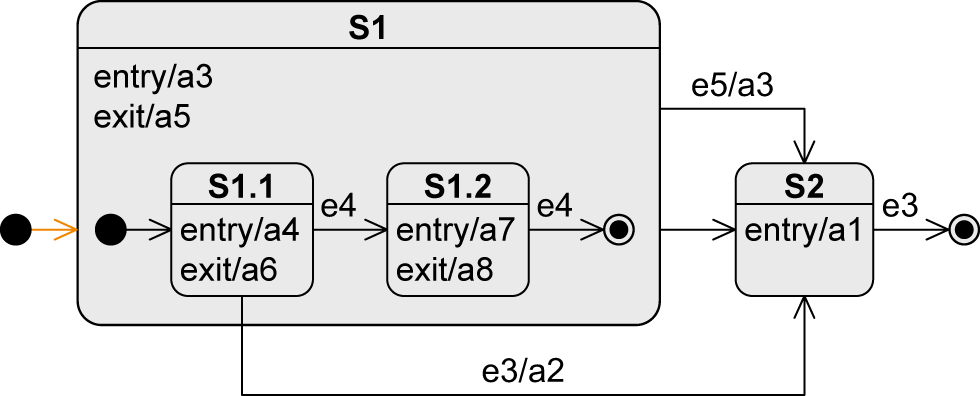 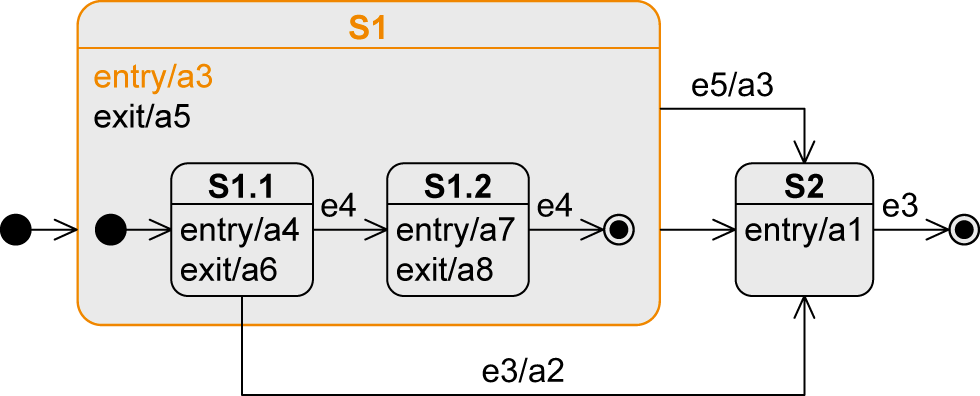 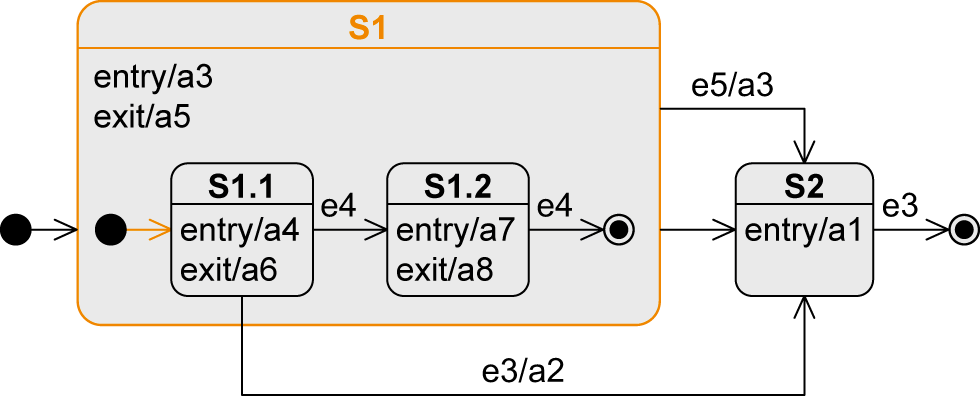 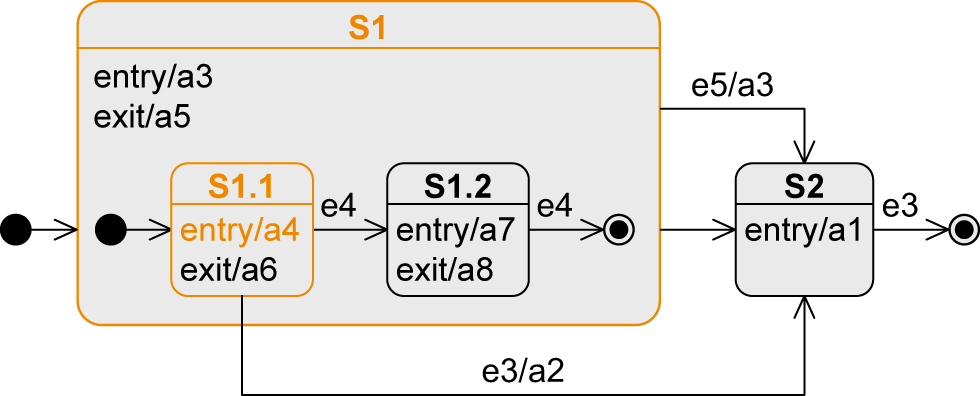 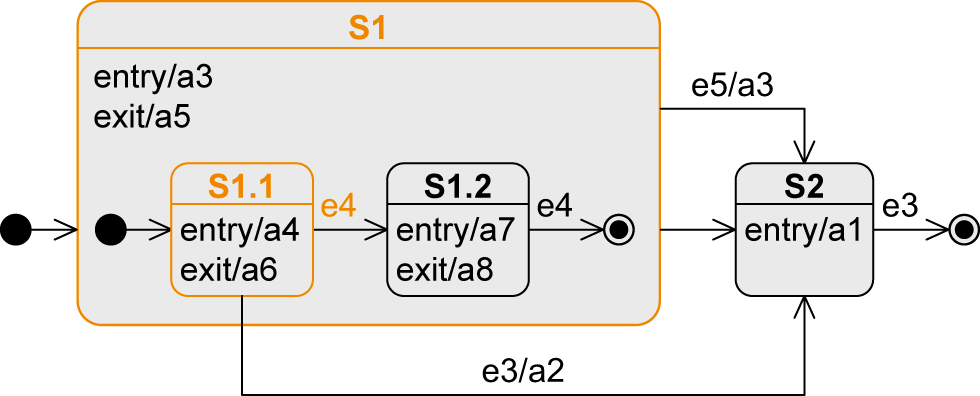 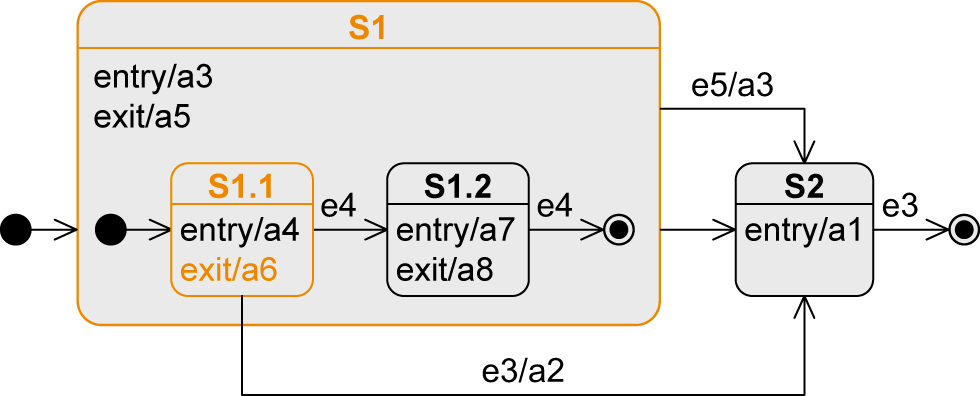 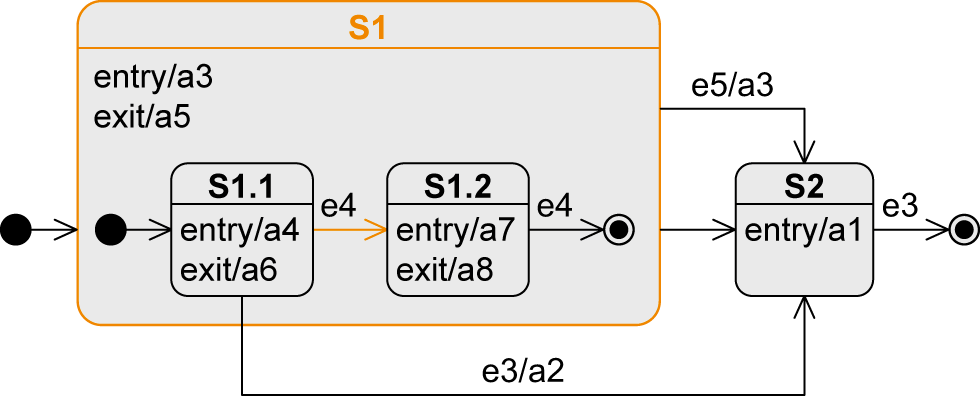 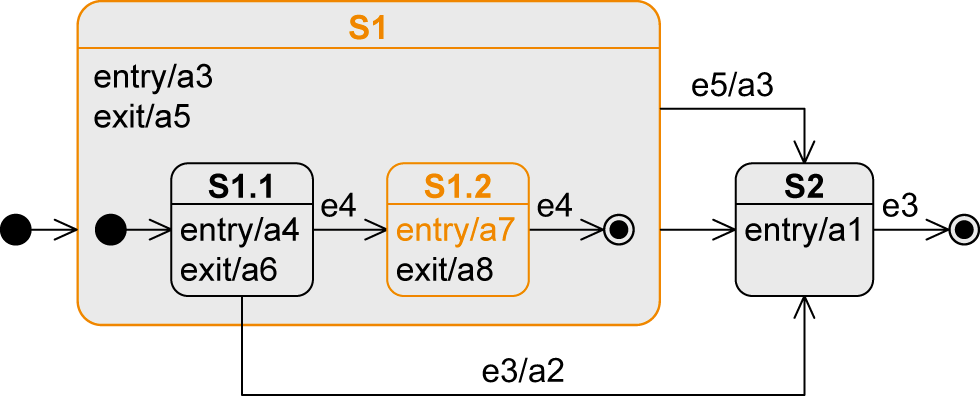 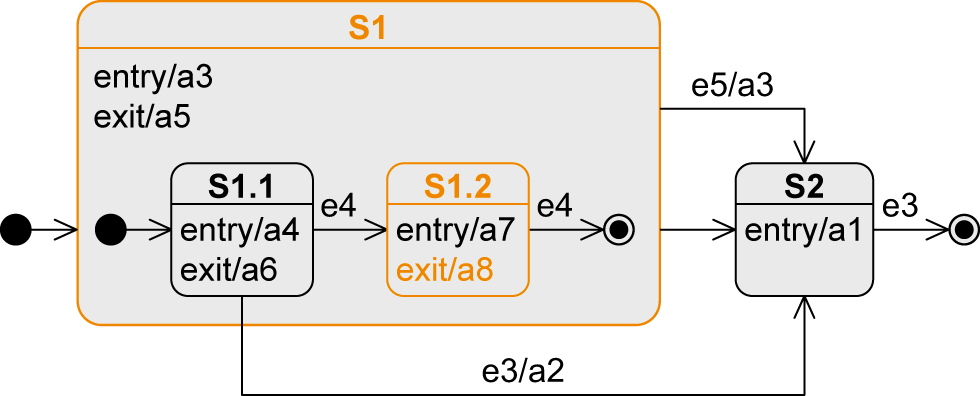 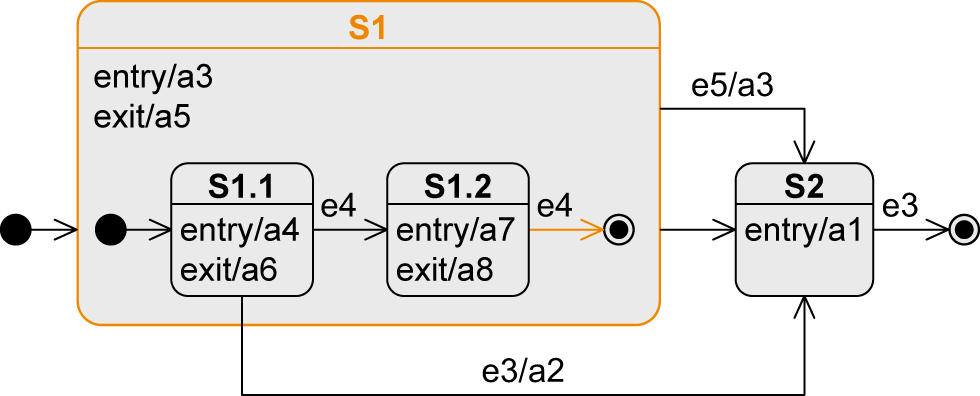 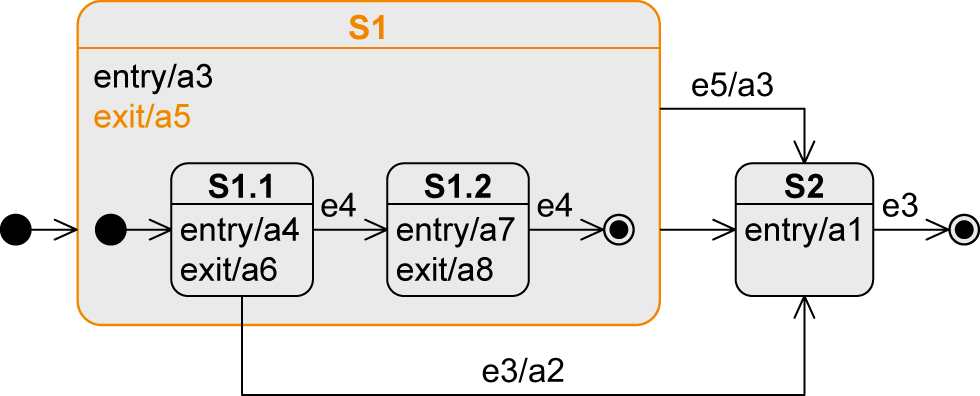 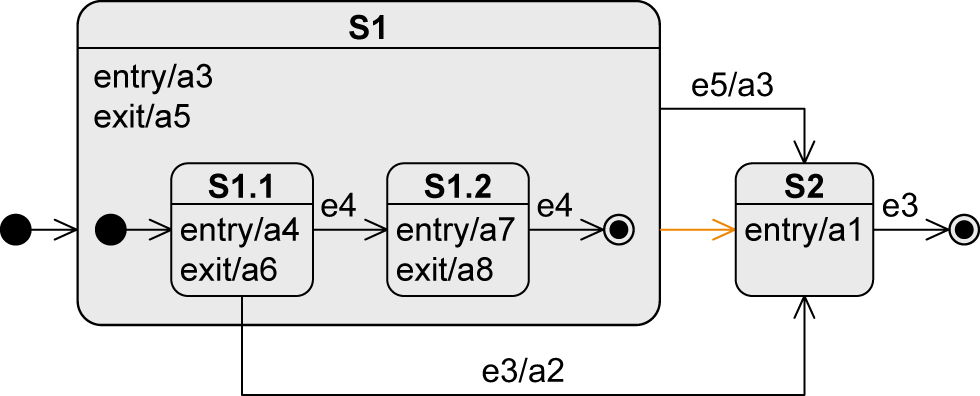 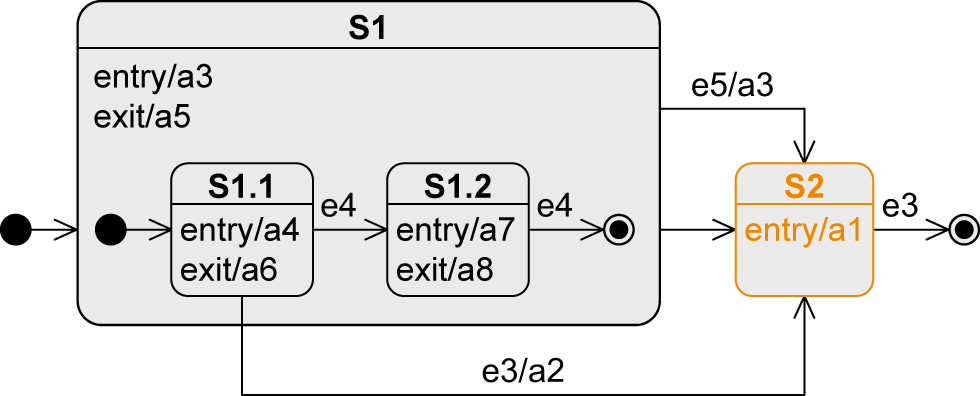 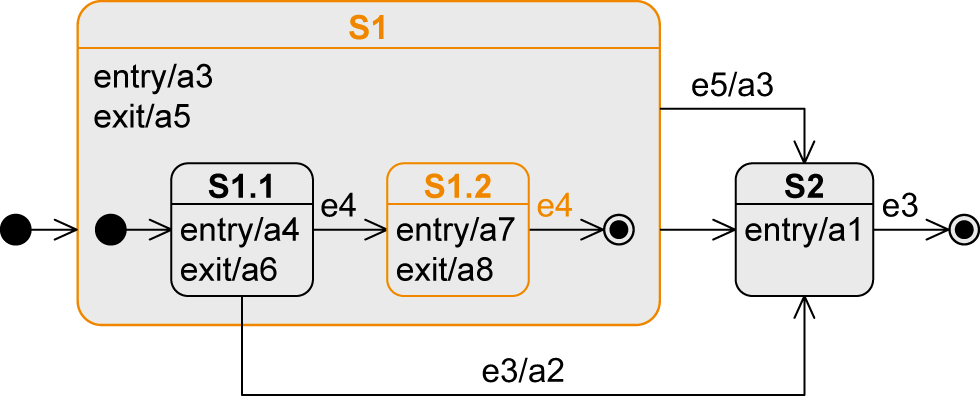 27
Orthogonal State
Composite state is divided into two or more regions separated by a dashed line
One state of each region is always active at any point in time, i.e., concurrent substates
Entry: transition to the boundary of the orthogonal state activates the initial states of all regions
Exit: final state must be reached in all regions to trigger completion event
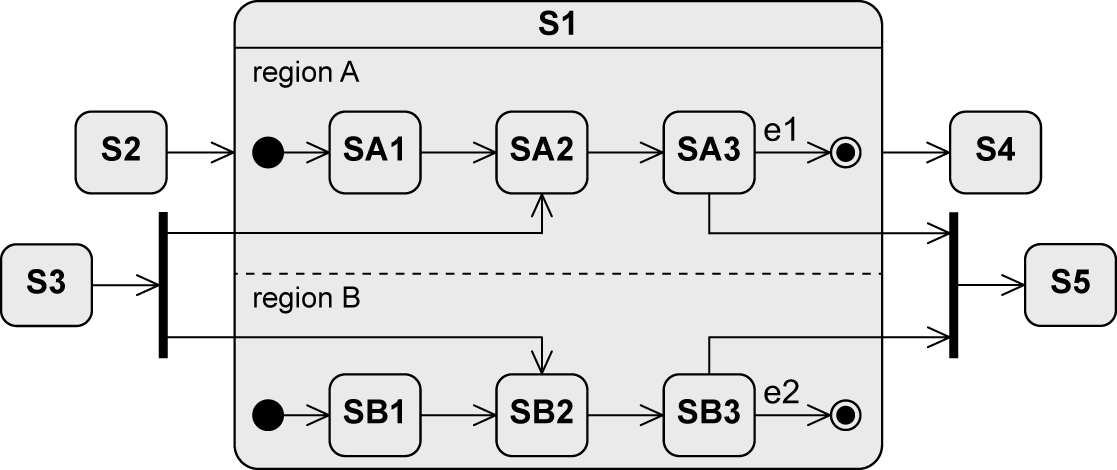 Using parallelization and synchronization node to enter different substates
28
Submachine State (SMS)
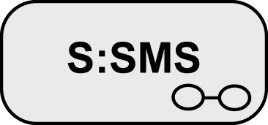 To reuse parts of state machine diagrams in other state machine diagrams
Notation: state:submachineState
As soon as the submachine state is activated, the behavior of the submachine is executed
Corresponds to calling a subroutine in programming languages
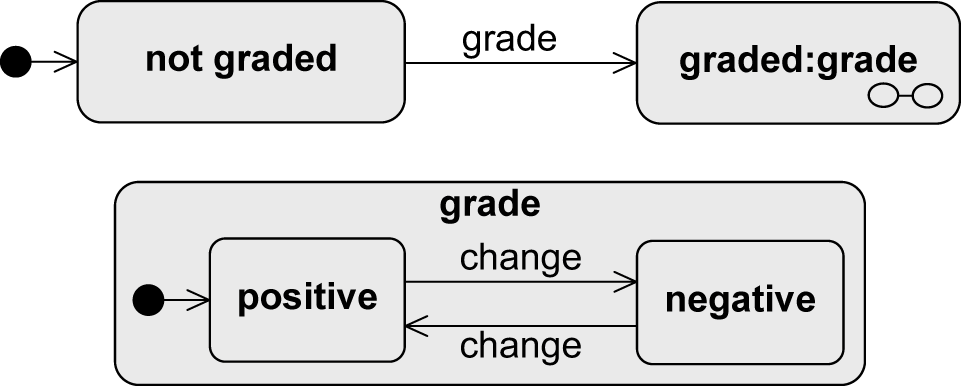 Refinement symbol
(optional)
29
History State
Remembers which substate of a composite state was the last active one
Activates the “old” substate and all entry activities are conducted sequentially from the outside to the inside of the composite state
Exactly one outgoing edge of the history state points to a substate which is used if
the composite state was never active before
the composite state was exited via the final state
Shallow history state restores the state that is on the same level of the composite state

Deep history state restores the last active substate over the entire nesting depth
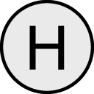 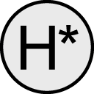 30
Example: History State (1/4)
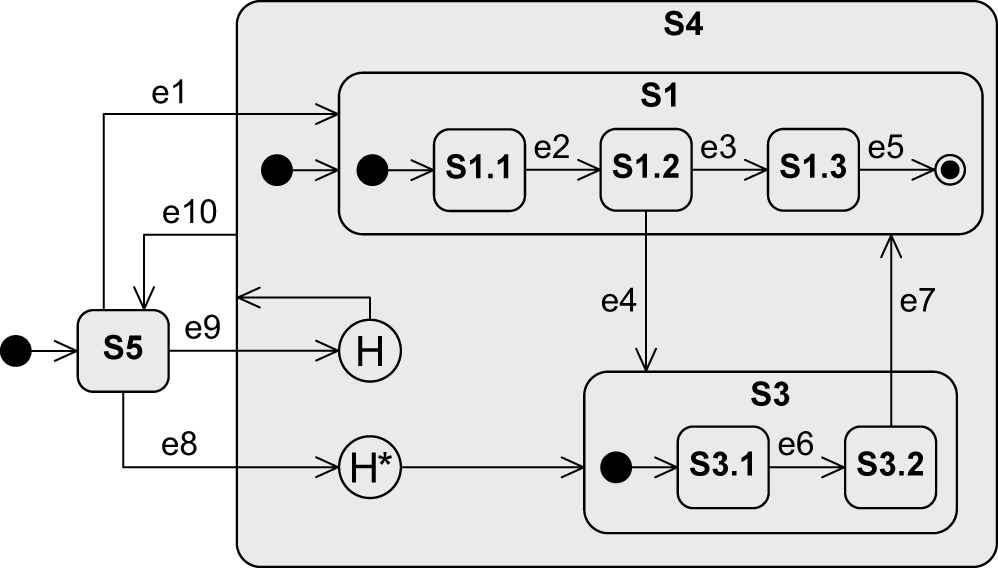 31
Example: History State (2/4)
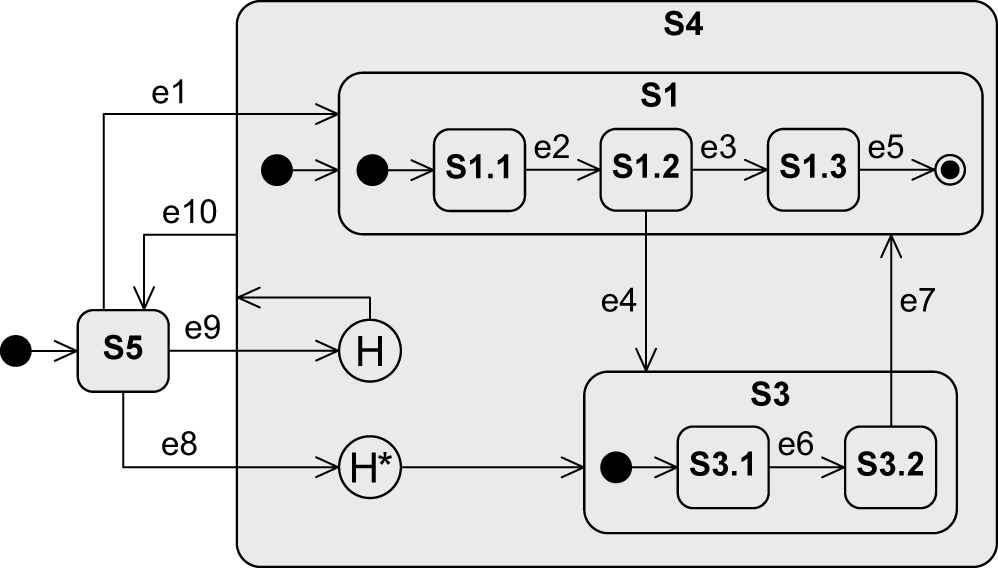 32
Example: History State (3/4)
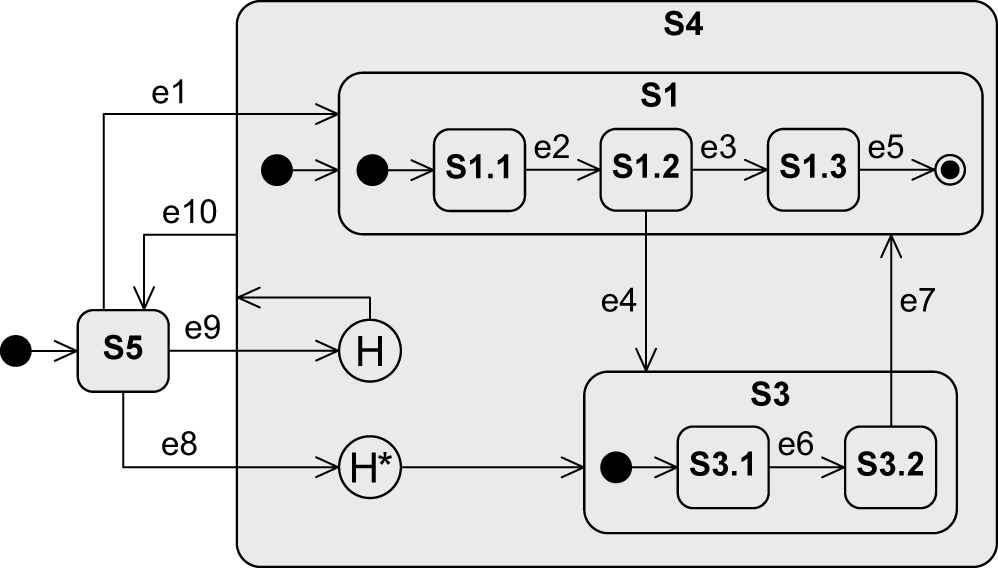 33
Example: History State (4/4)
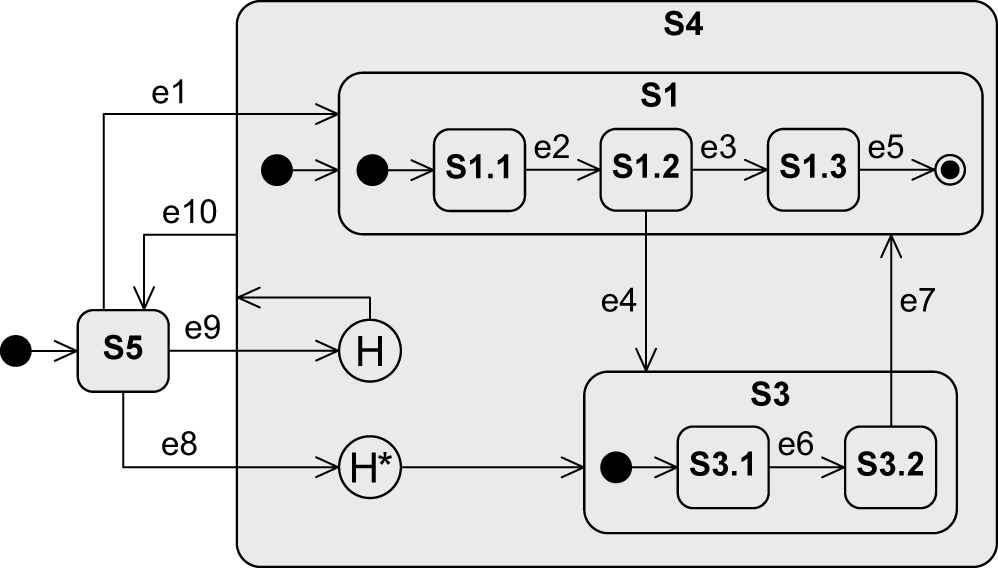 34
Entry and Exit Points
Encapsulation mechanism
A composite state shall be entered or exited via a state other than the initial and final states
The external transition must/need not know the structure of the composite state
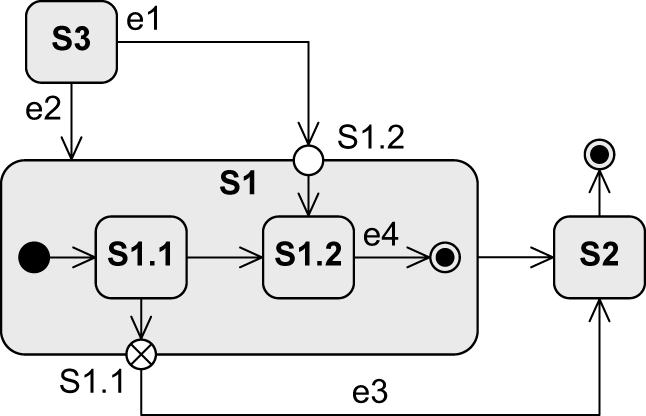 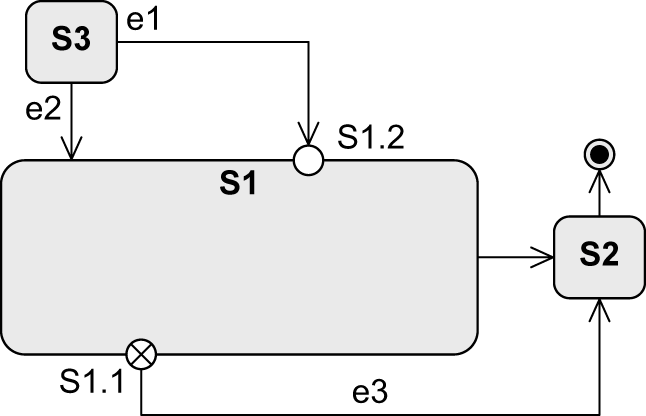 External view
35
Example: Entry and Exit Points
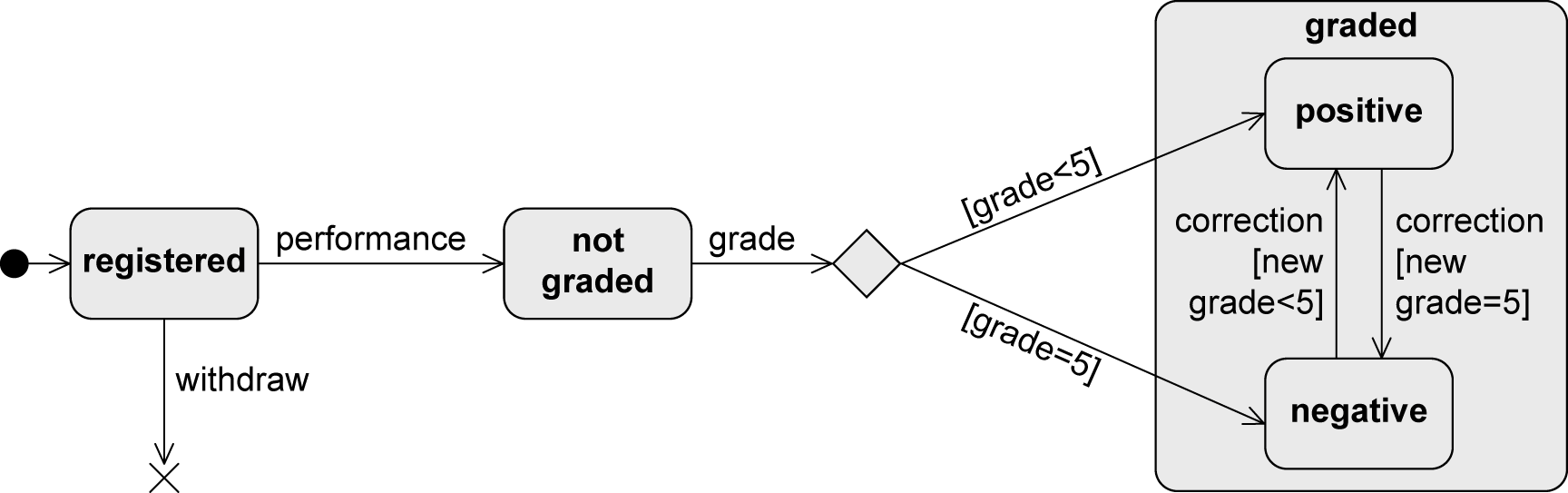 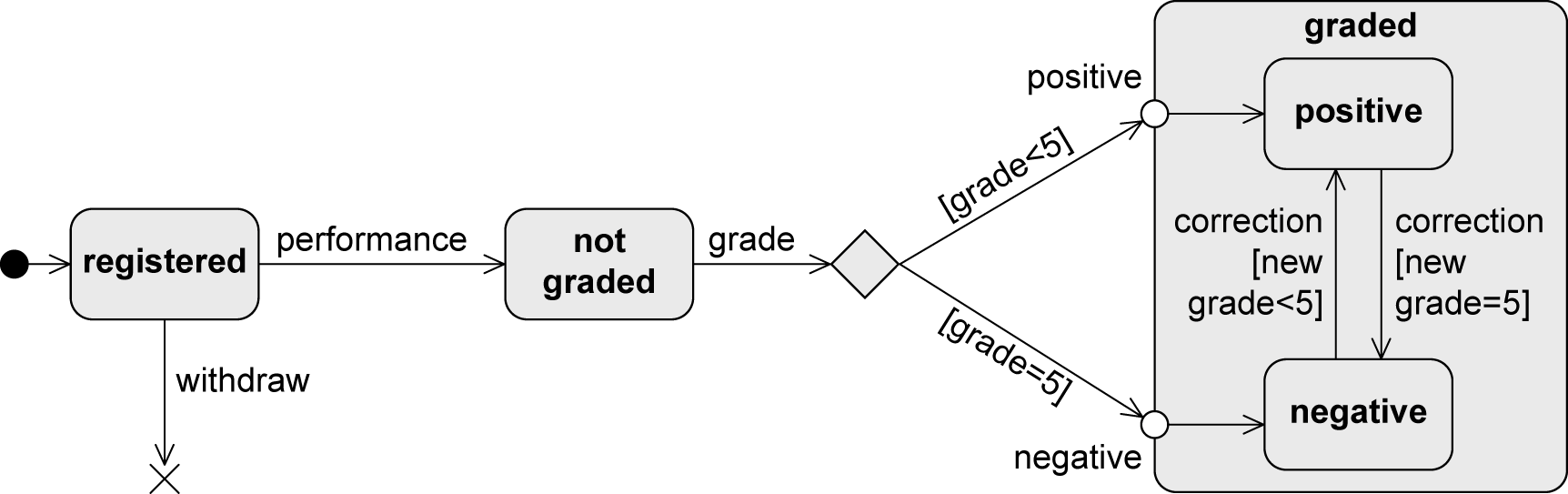 36
Notation Elements (1/2)
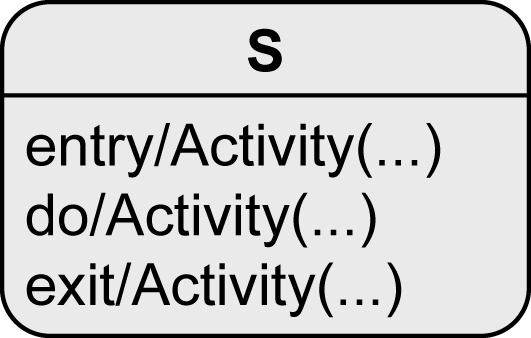 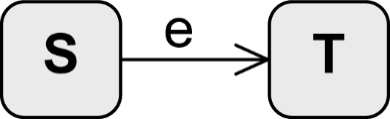 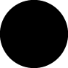 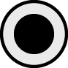 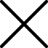 37
Notation Elements (2/2)
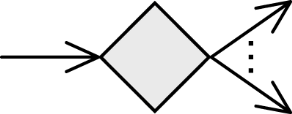 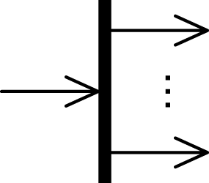 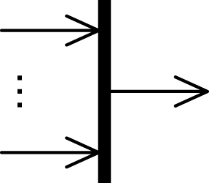 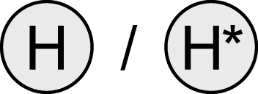 38